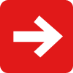 Создать эффективный интернет  магазин? - Легко! Возможности платформы «1С-Битрикс» для управления сайтами
Новый Сайт 
www.NewSite.by        НовыйСайт.бел
Это - Новый Сайт
30 сотрудников
11 лет опыта
300+ проектов
Золотой партнер 1C
Сайты, Магазины+1С
Порталы, CRM, Mobile
Продвижение 
Учебный центр
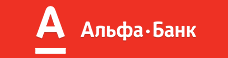 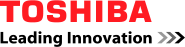 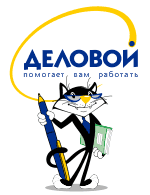 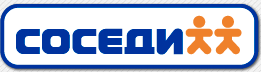 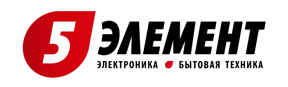 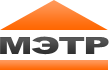 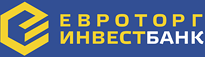 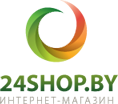 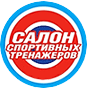 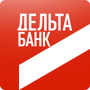 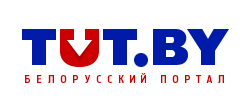 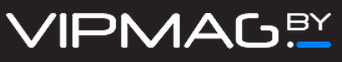 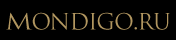 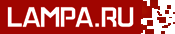 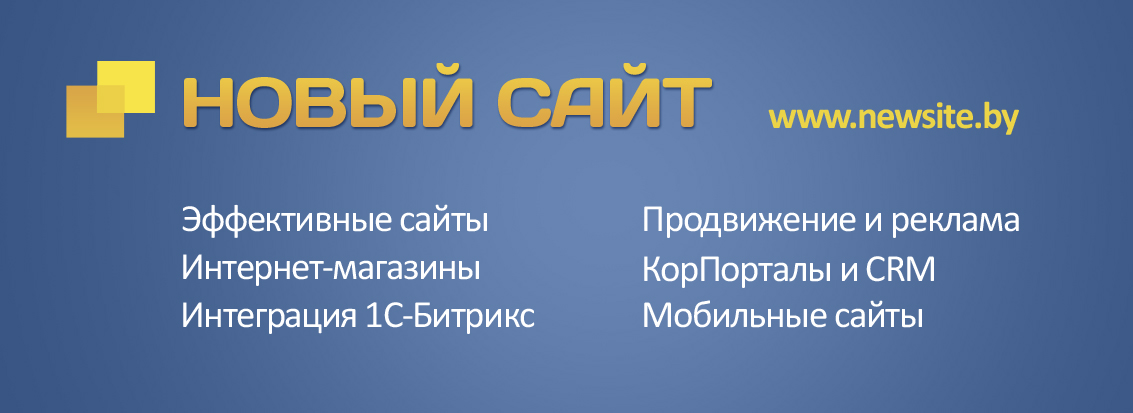 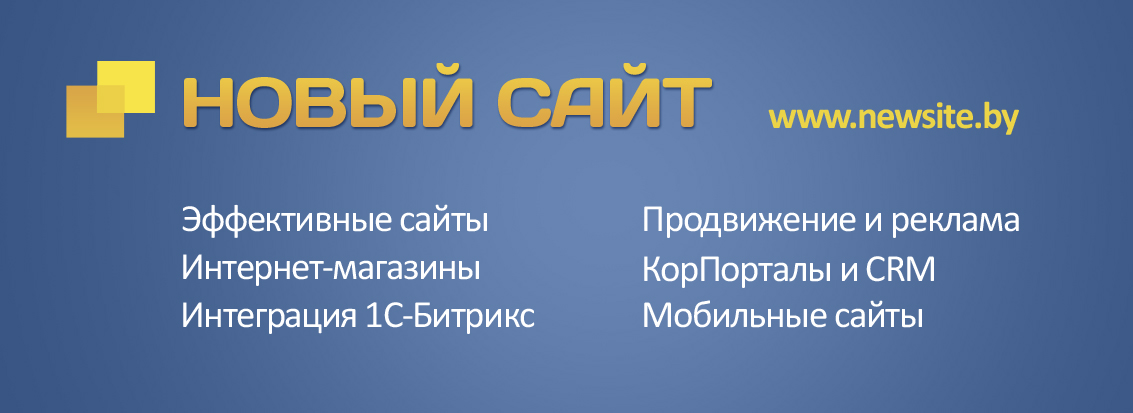 Знакомо?
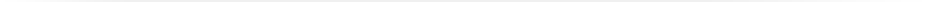 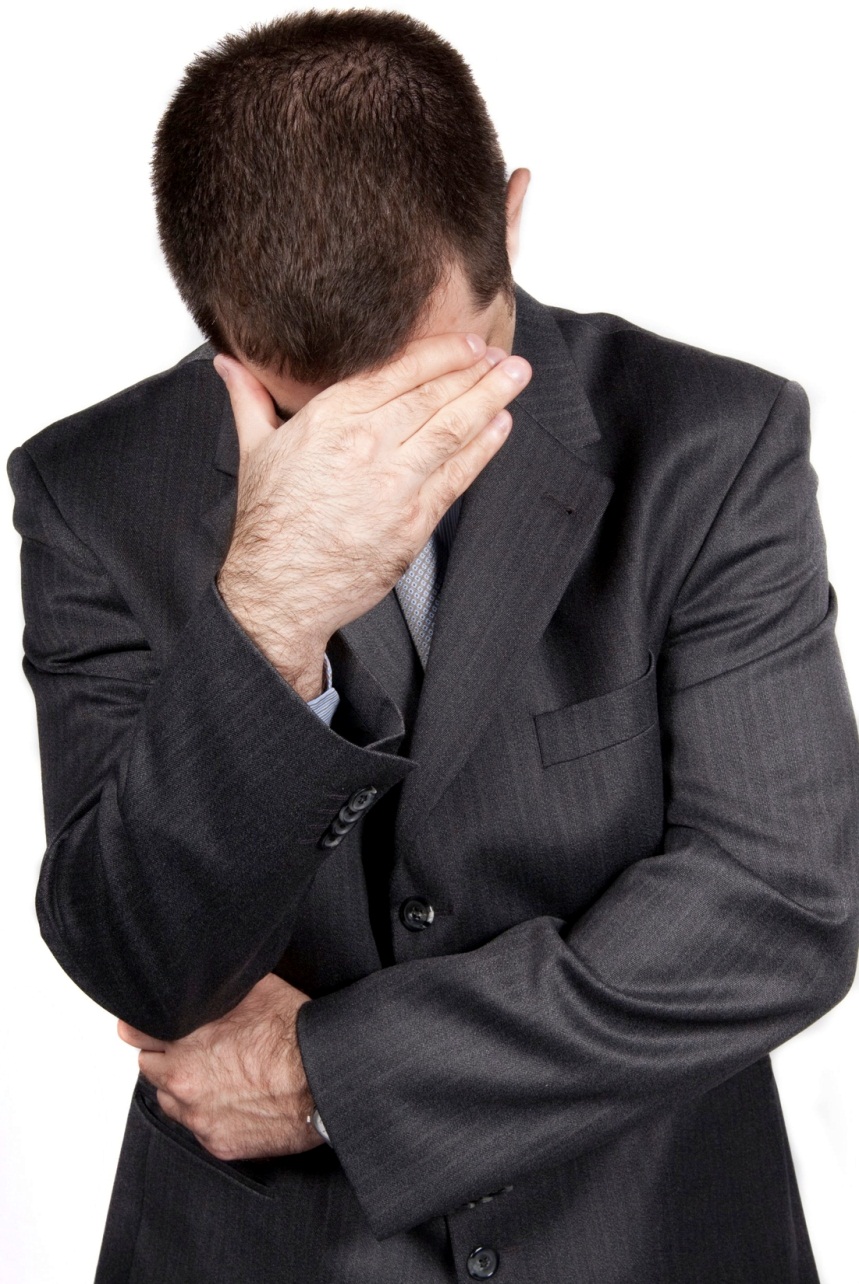 Интернет-магазин… это сложные технологии, программирование, непонятные термины…
У меня нет времени в этом разбираться!
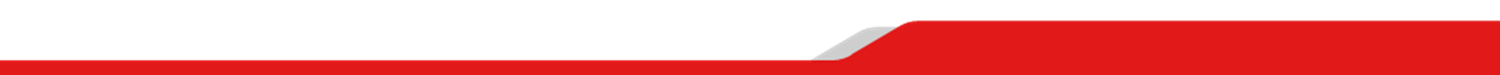 Торговые процессы
1С-Битрикс помогает
Думайте о своем бизнесе! 
О технологиях подумаем мы.
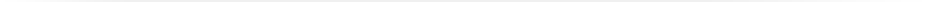 Вы – эксперт в своем бизнесе,
«1С-Битрикс» – эксперт в веб-технологиях.
В платформе «1С-Битрикс» реализованы современные механизмы работы интернет-магазина, которые решат ваши бизнес-задачи.
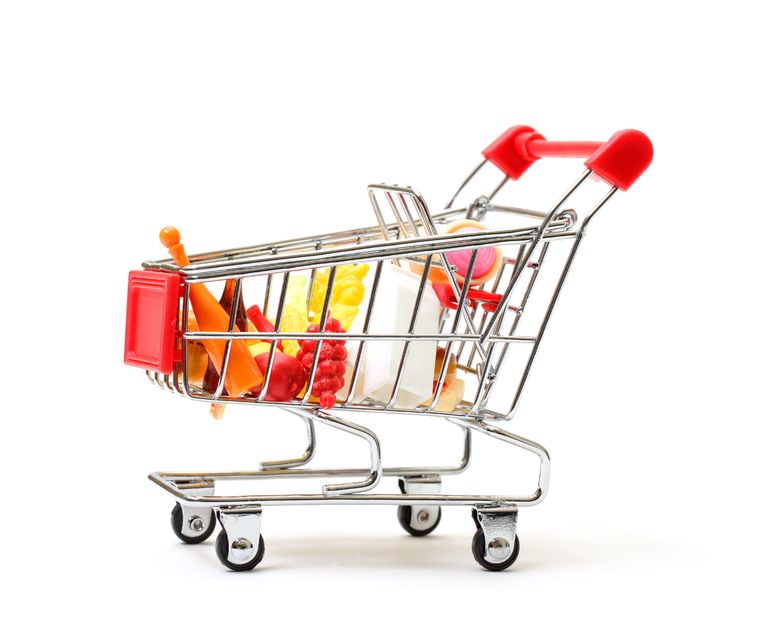 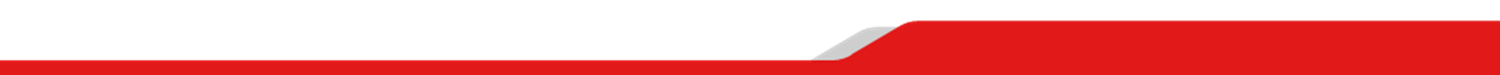 Платформа «1С-Битрикс»
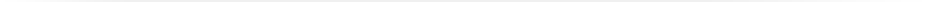 15000+ интернет-магазинов
1000+ готовых функций
гибкость в управлении
открытость для доработок
быстрый запуск из коробки
интеграция с «1С» и CRM 
скорость работы
безопасность
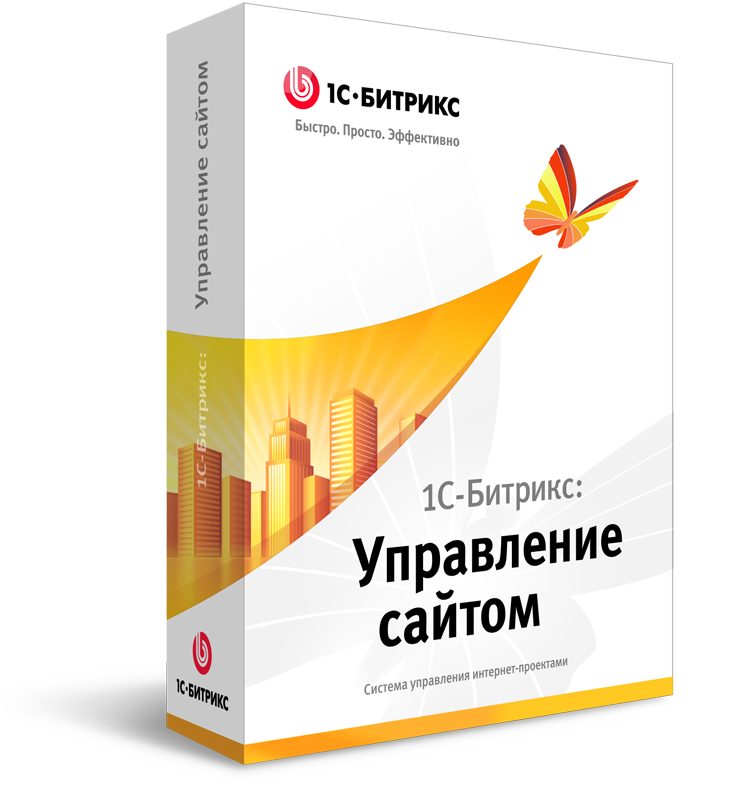 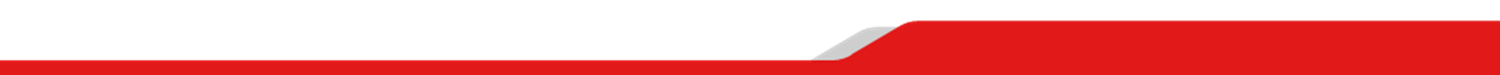 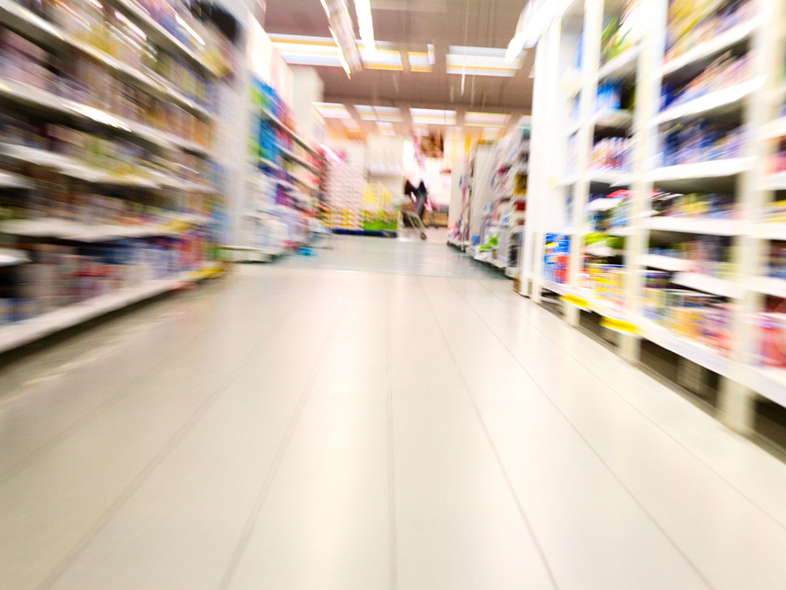 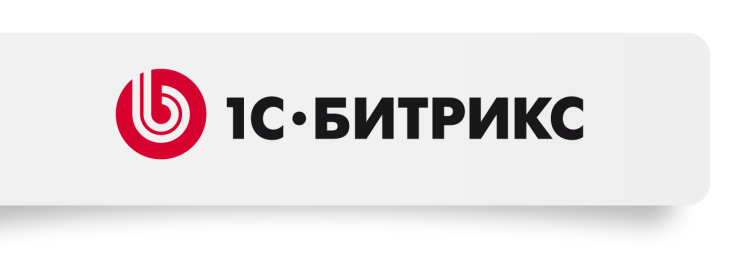 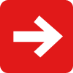 Как клиенты увидят ваш интернет-магазин?
Каталог товаров
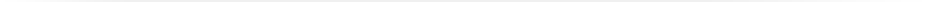 Список всех товаров
Разделы и категории
Фильтр по свойствам
Быстрый поиск
Спец.предложения
Сравнение
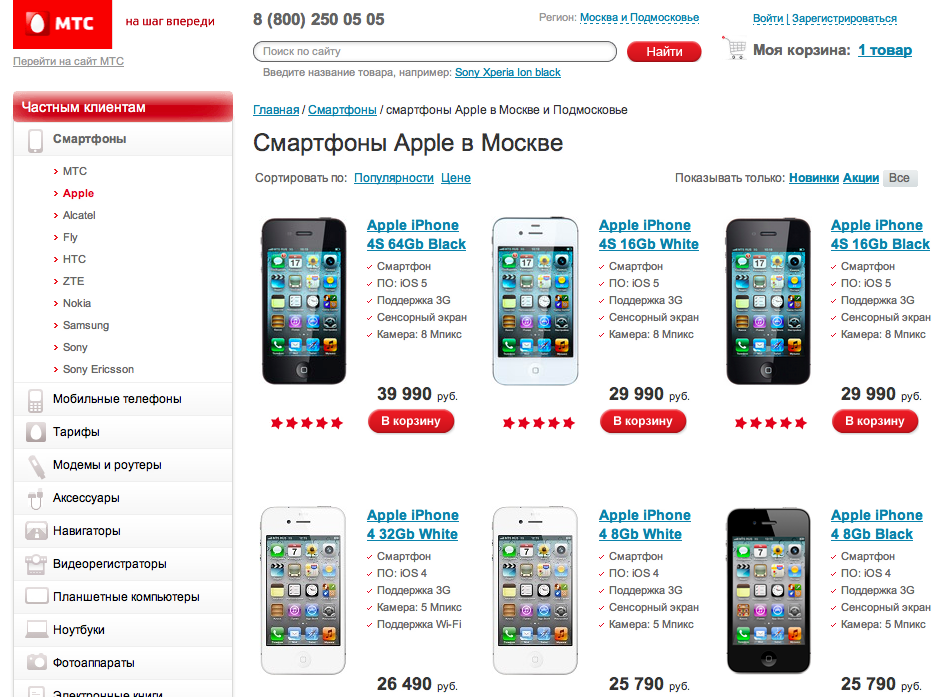 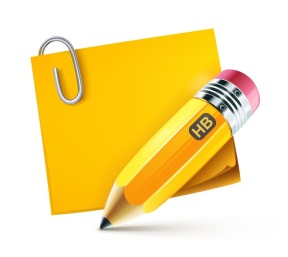 Клиент быстро найдет нужный ему товар в вашем магазине.
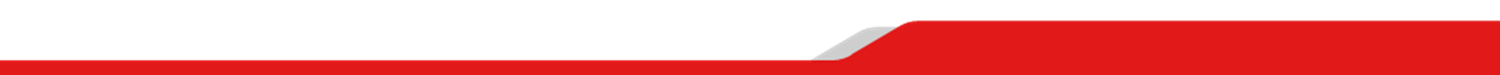 Каталог товаров
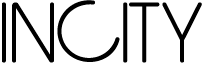 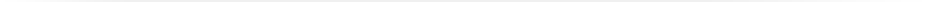 В интернет-магазине INCITY.ru  одежда подбирается не только по разделу, но по линиям, цвету, стоимости.
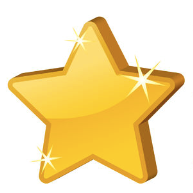 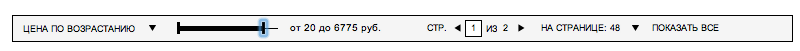 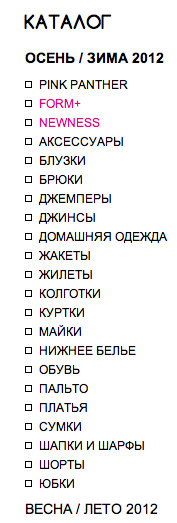 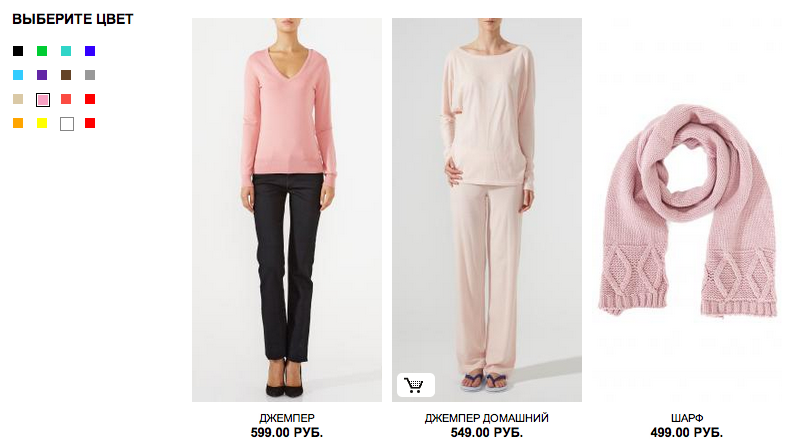 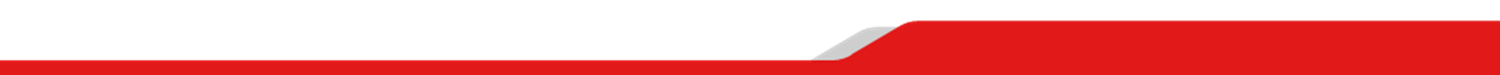 Карточка товара
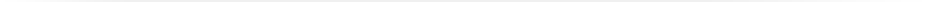 Фото, описание
Цена и свойства
Наличие на складе
Условия доставки
Рекомендуемые товары
Отзывы, рейтинг
«Вместе с этим покупают»
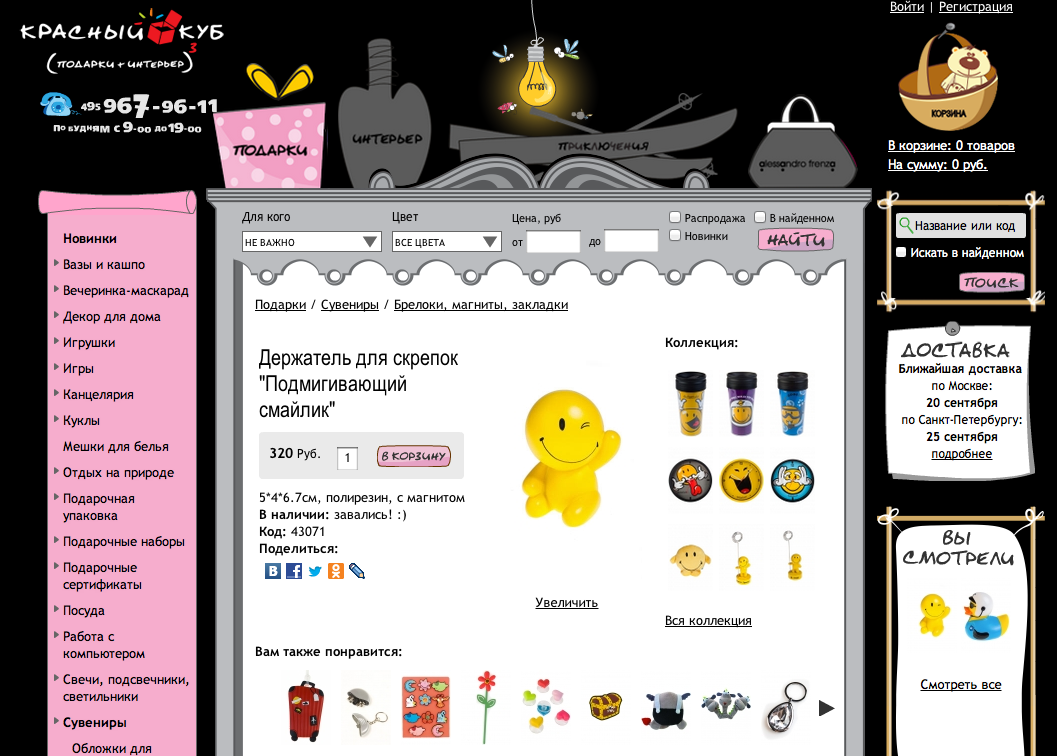 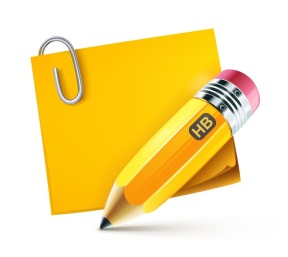 Вся информация о товаре – на одной странице
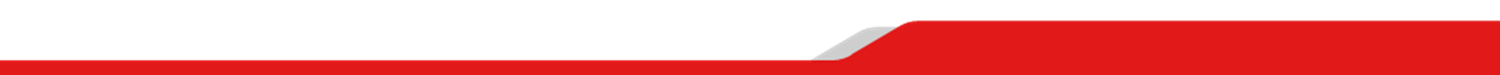 Карточка товара
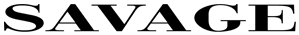 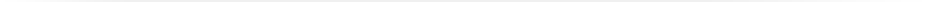 К каждому товару каталога SAVAGE.ru можно получить «рекомендации стилиста»:
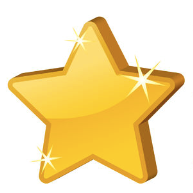 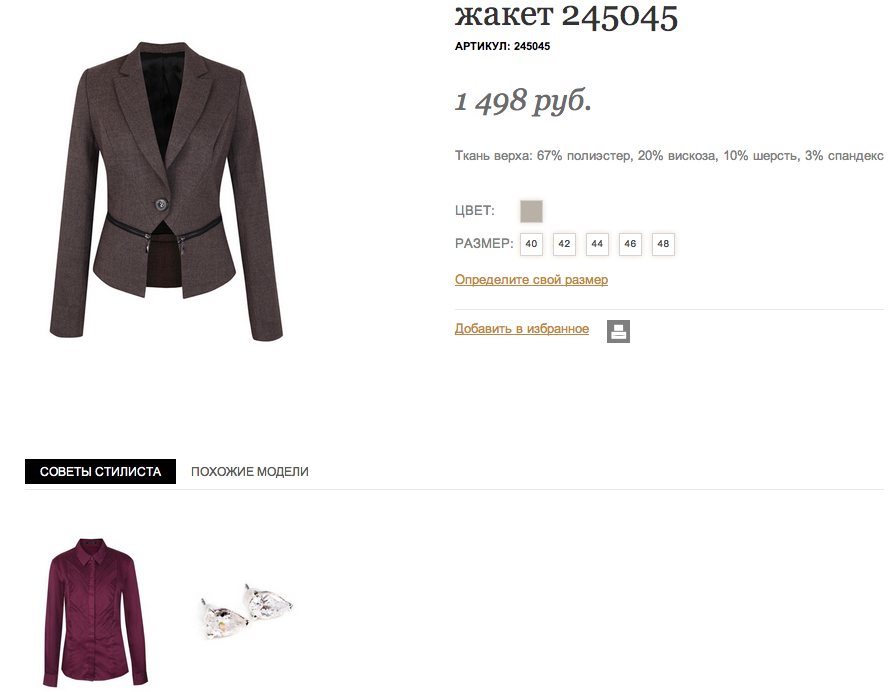 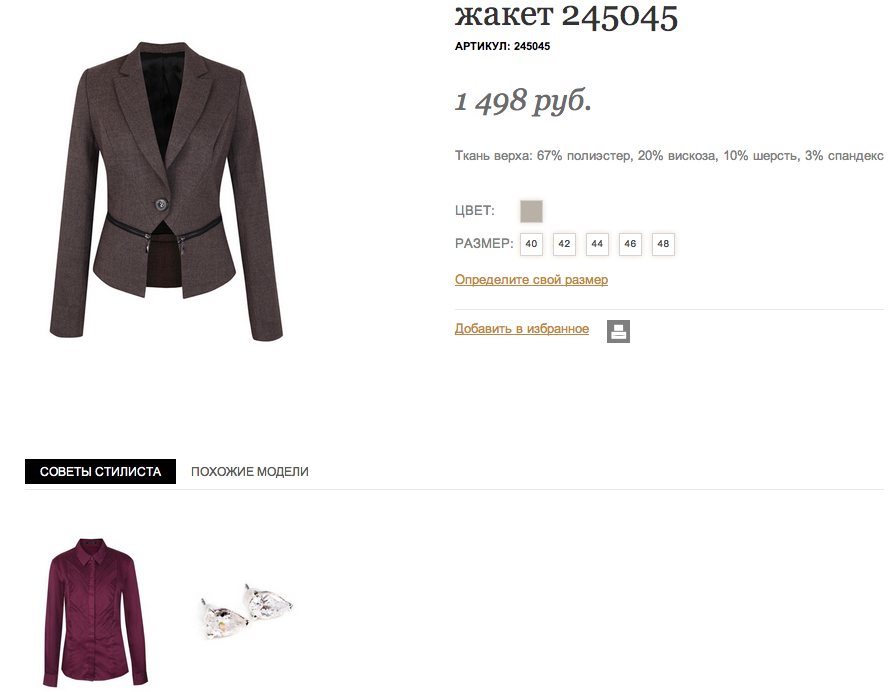 Настройка товарных связе: аксессуаров, сопутствующих и похожих товаров
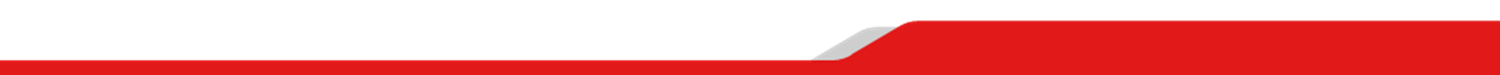 Сравнение товаров
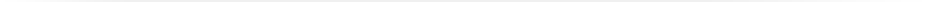 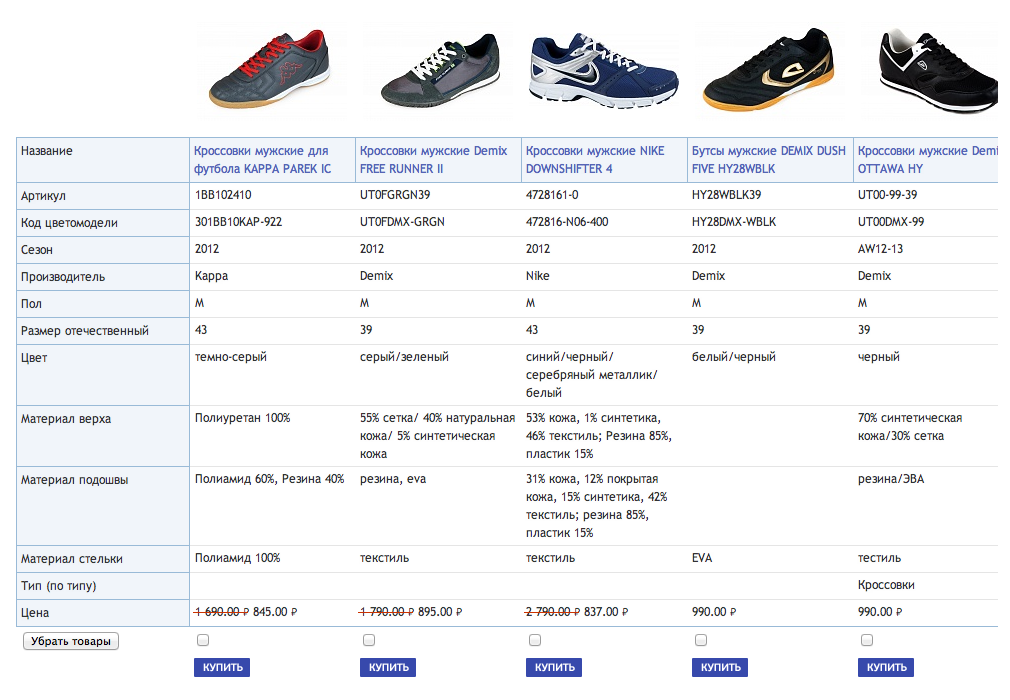 Выбор товаров для сравнения «одним кликом»
Таблица сравнения по свойствам
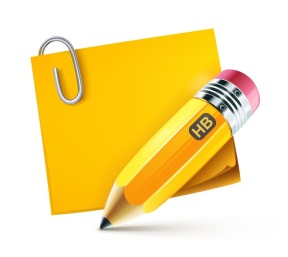 Сравнение поможет клиенту быстро определиться с выбором
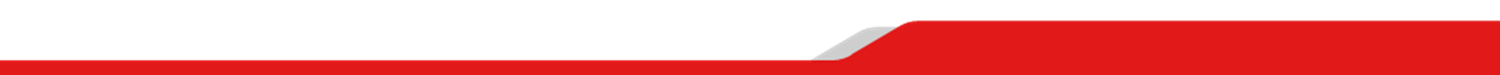 Сравнение товаров
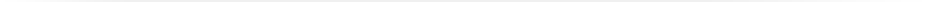 При сравнении товаров в магазине МТС подсвечивается наиболее выгодный вариант:
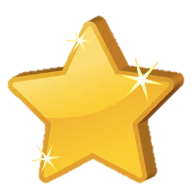 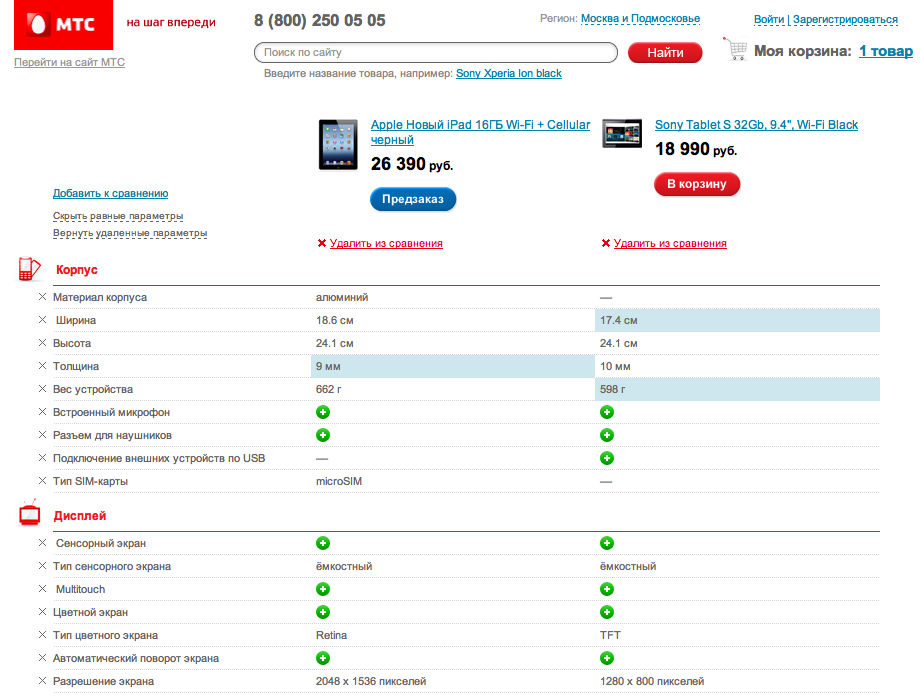 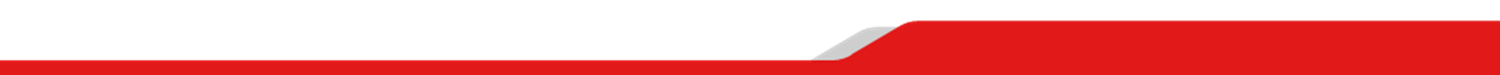 Оформление заказа
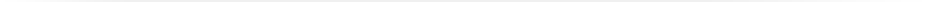 Корзина (состав заказа)
Быстрая регистрация
Расчет доставки:
по региону
по сумме заказа
по весу 
Для физических и юр.лиц
Способы оплаты
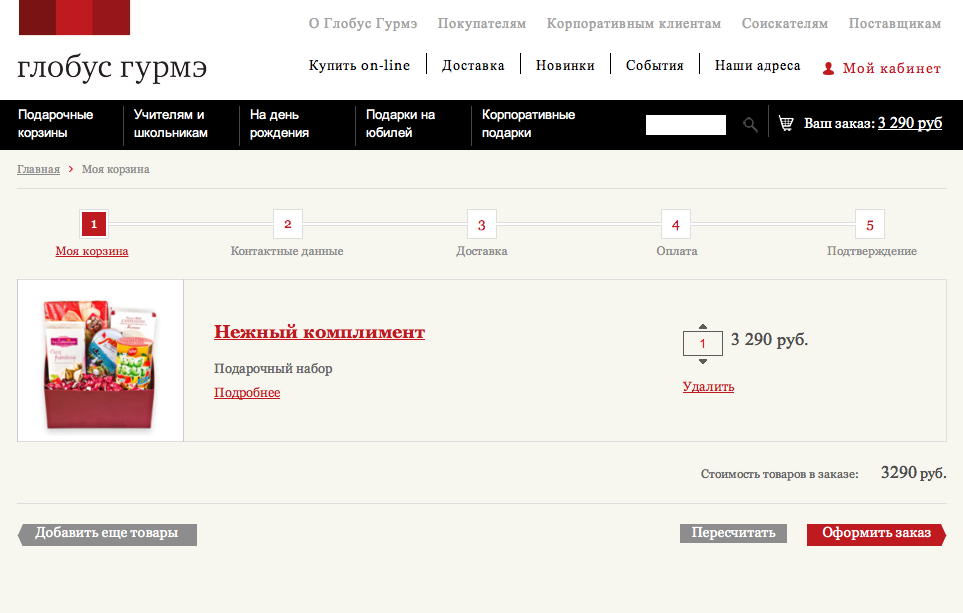 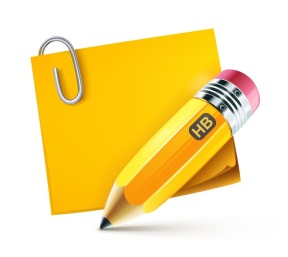 Удобный процесс оформления заказа убедит клиента купить именно в вашем магазине и вернуться.
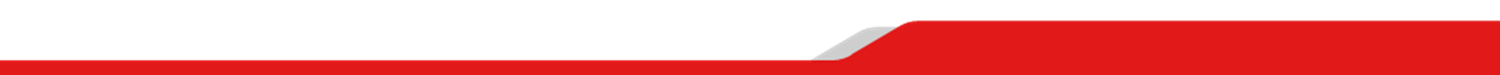 Оформление заказа
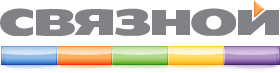 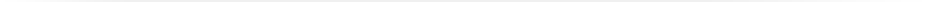 При оформлении заказа в магазине svyaznoy.ru предлагается купить дополнительную гарантию на технику и аксессуары со скидкой:
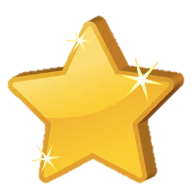 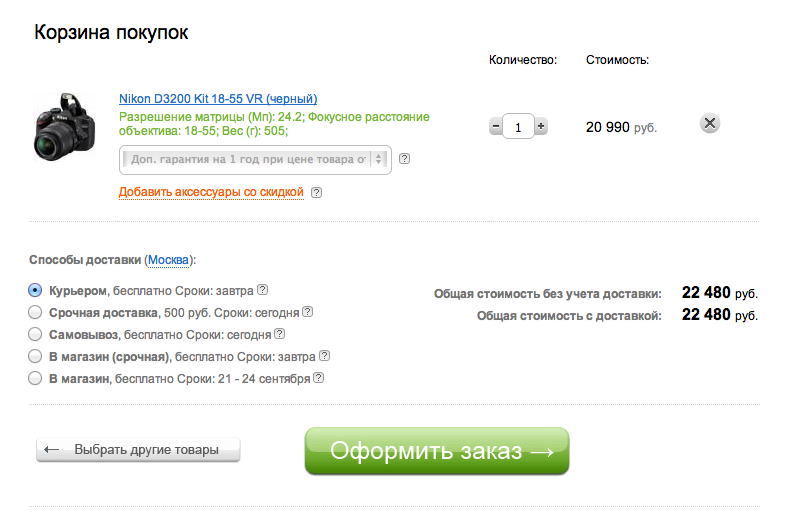 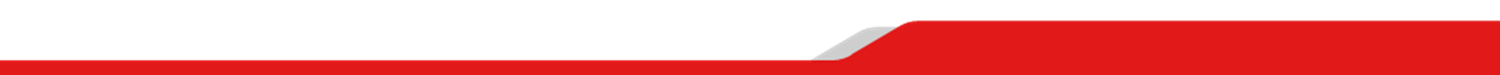 Личный кабинет
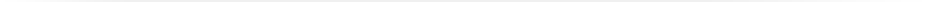 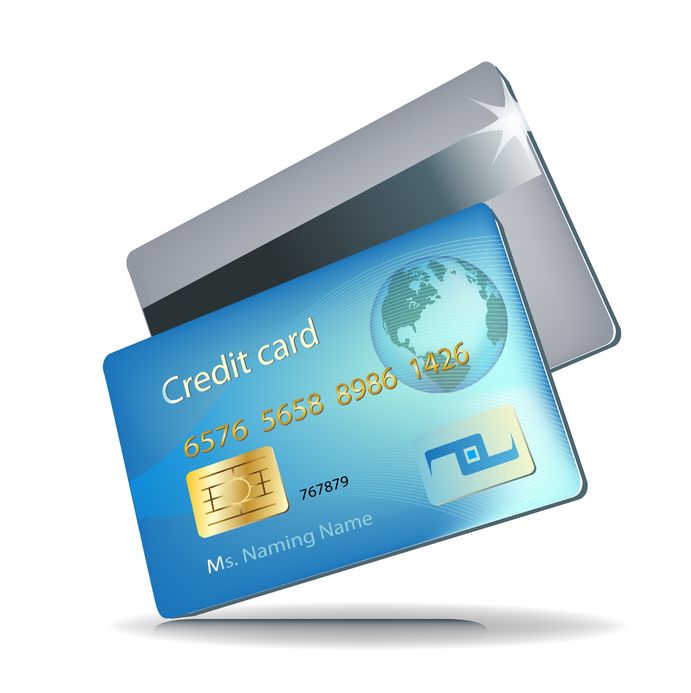 Личный профайл
Список заказов со статусами
Отмена и повтор заказов
Уведомление об изменении статуса
Адреса для доставки
Виртуальный счет
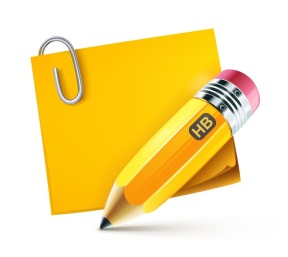 Удобный интерфейс для работы убедит клиента  вернуться к вам.
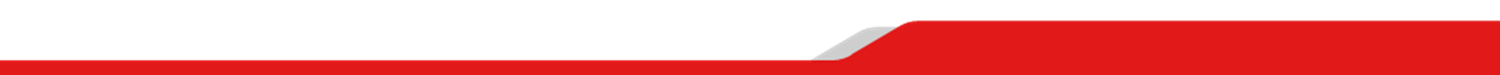 Личный кабинет
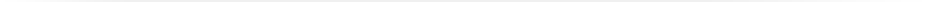 В личном кабинете в магазине svyaznoy.ru есть «список желаний», который можно отправить другу. Мечты, ведь, должны сбываться 
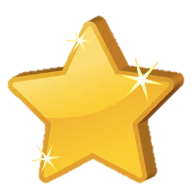 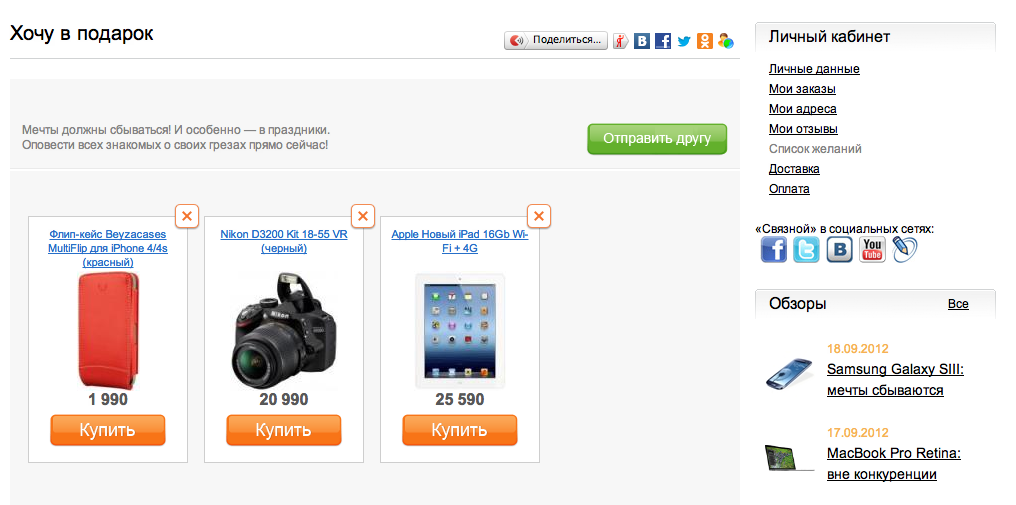 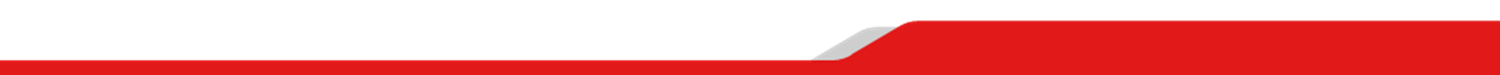 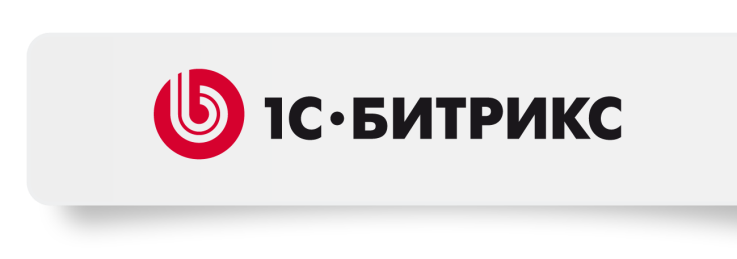 Мобильный магазин
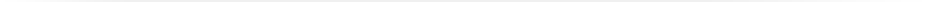 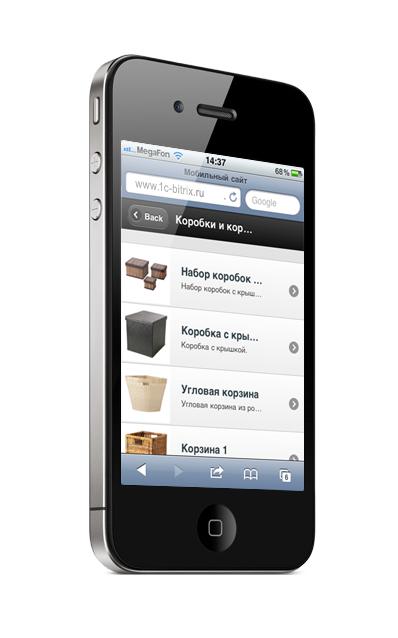 Ваши клиенты смогут выбрать товары в каталоге и оформить заказ со своих мобильных устройств.

Работает на телефонах и планшетах: iPhone, iPad, Android и Windows Phone
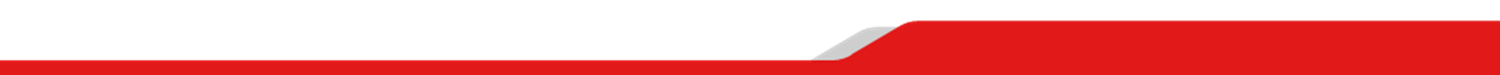 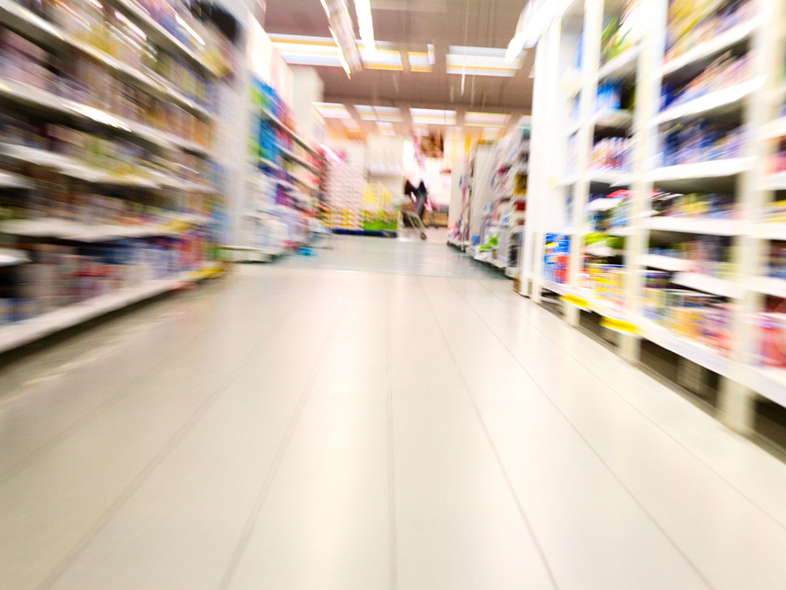 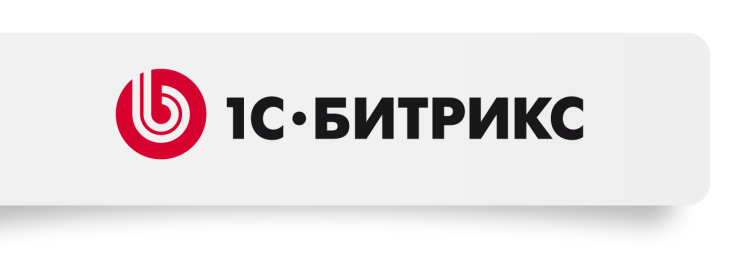 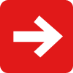 Как вы будете работать с интернет-магазином?
Настройка интернет-магазина
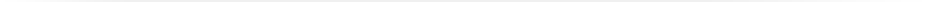 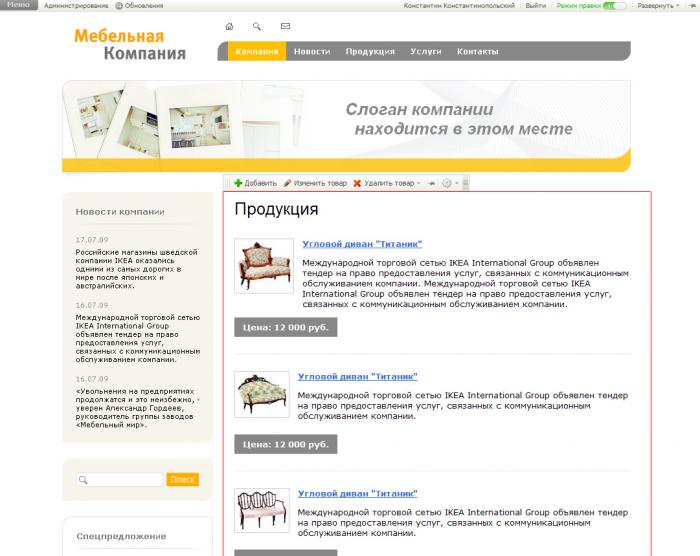 Мастера установки и настройки
Управление каталогом над сайтом
Кнопки управления появляются при наведении курсора
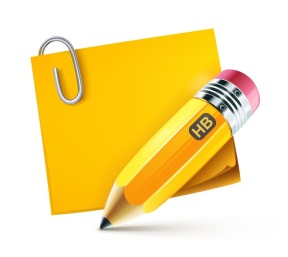 Понятное управление магазином сократит время на обучение ваших менеджеров и дальнейшую работу
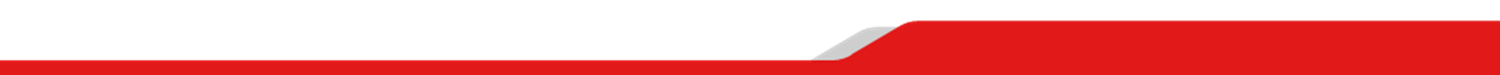 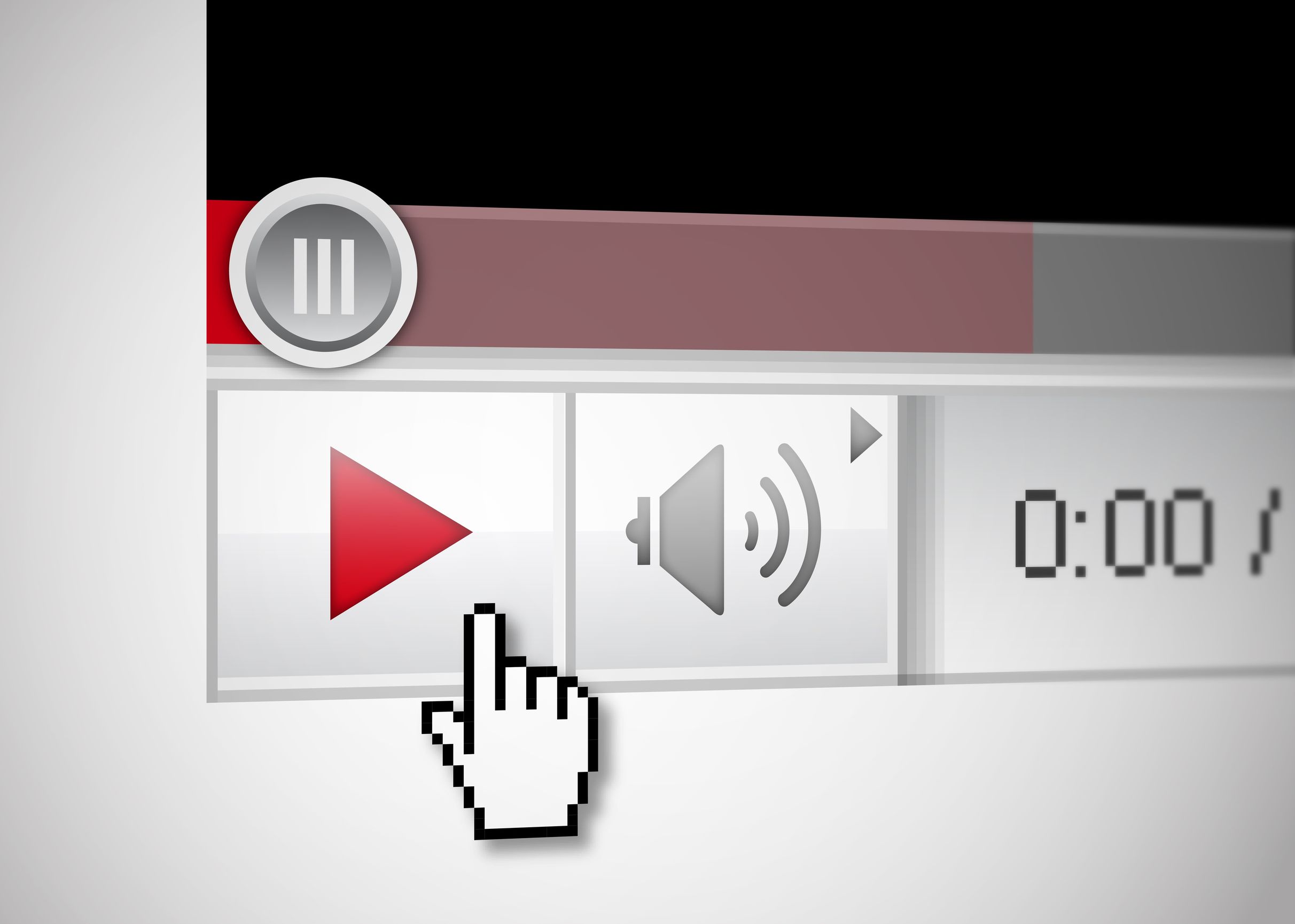 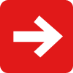 Настройка интернет-магазина
Отмена последнего действия
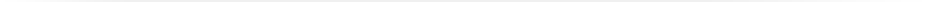 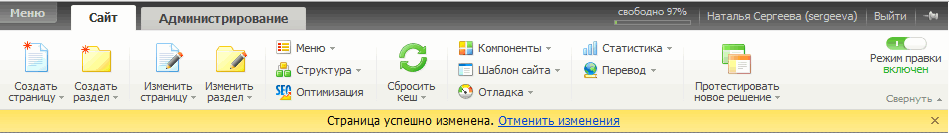 Не нужно бояться сделать что-то не так на странице, поскольку у вас всегда есть возможность отмены последнего действия. 

После добавления, изменения страницы при необходимости вы просто отмените свое последнее действие.
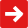 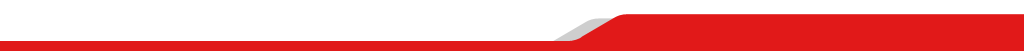 Карточка товара
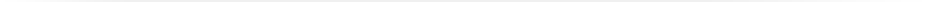 Свойства, фото, описание
Спецпредложения
Настройка цен и скидок
Настройка аналогичных, рекомендуемых товаров
Подходящие Аксессуары
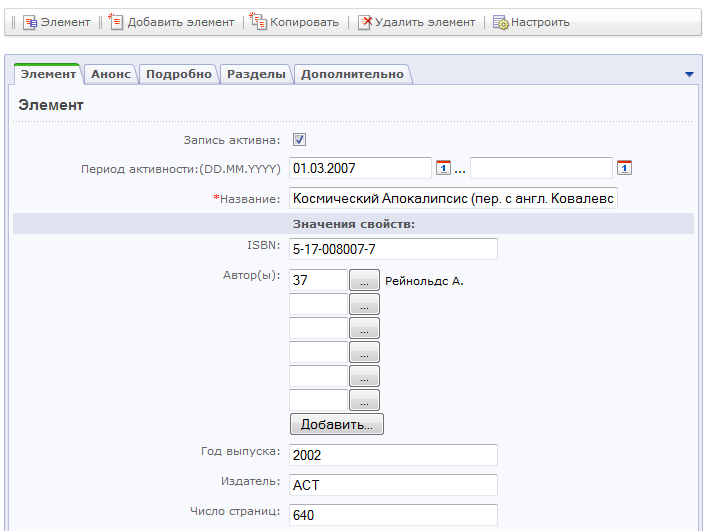 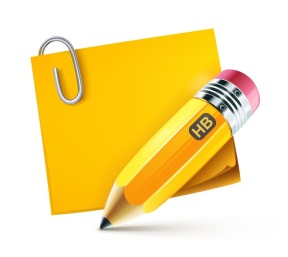 Вся информация о товаре быстро правится на одной странице.
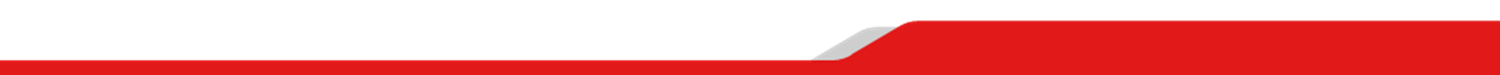 Импорт каталога
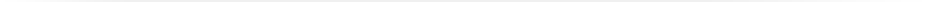 Выгрузка каталога и цен из «1С:Предприятие 8.2»
Загрузка каталога в формате XML
Загрузка каталога в формате CSV из MS Excel
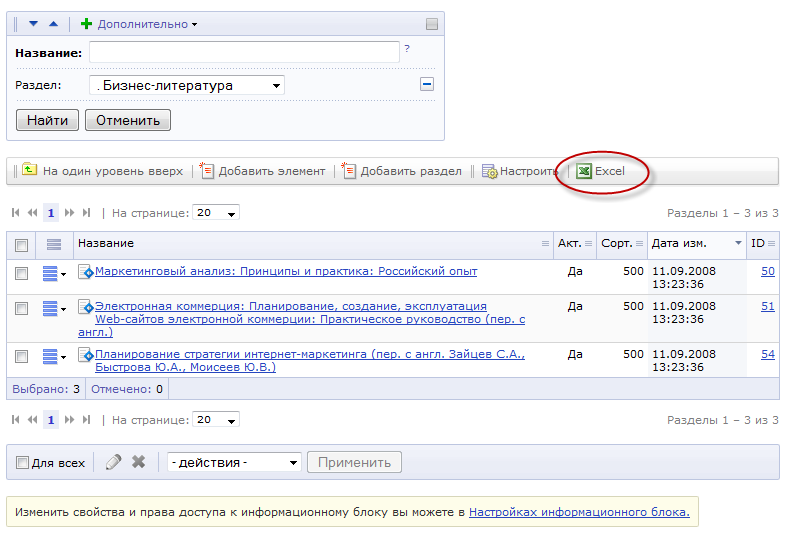 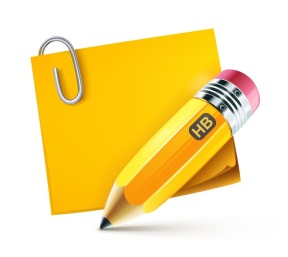 У вас уже готов каталог? Не теряйте время и загрузите его сразу на сайт.
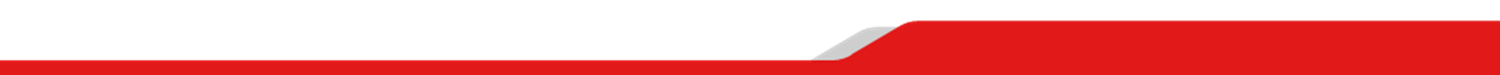 Импорт данных
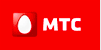 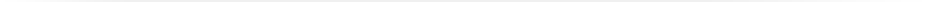 Когда в продажу в MTS поступает новая модель, через час она появляется в интернет-магазине с пометкой «Новинка».
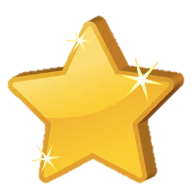 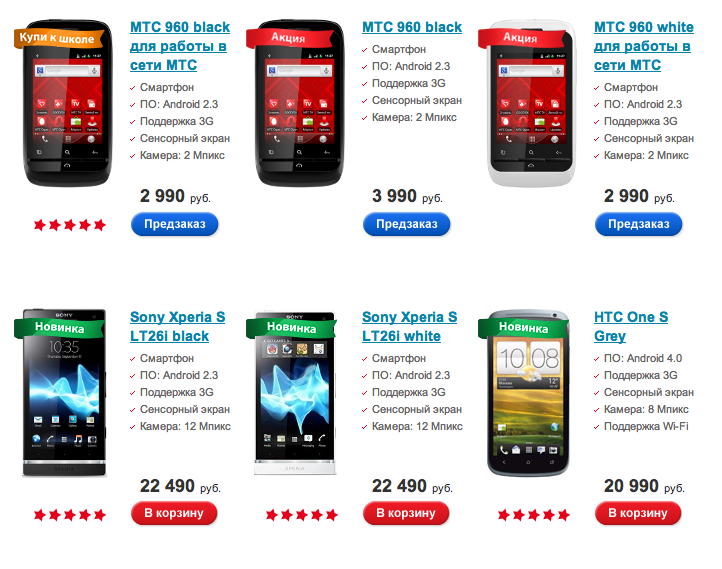 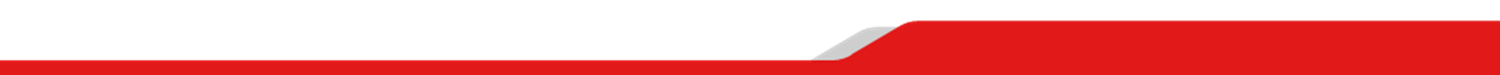 Интеграция с «1С»
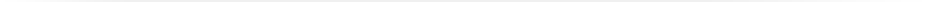 «1С:Предприятие 8.2 / 8.3» и «1С-Битрикс: Управление сайтом» редакции «Малый бизнес», «Бизнес» интегрированы на уровне обмена данными.
I. Выгрузка из 1С в сайт
 прайс-листа
 каталога товаров
 цен (розничных, оптовых)
 остатков на складах
 контрагентов  и реквизитов
 справочников (ед.изм. и др.)

II. Выгрузка из сайта в 1С заказов
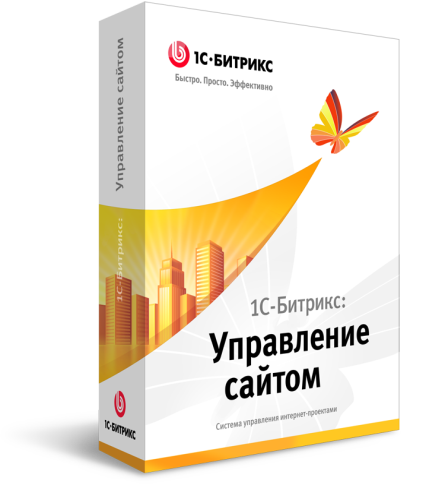 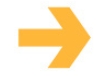 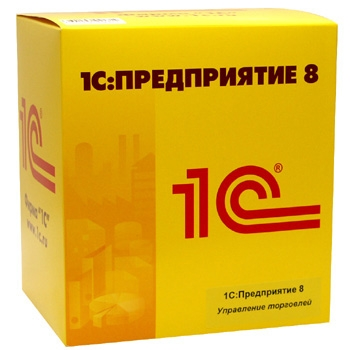 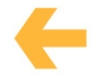 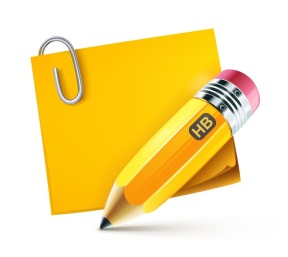 Подключите сайт к «1С» и обновляйте данные автоматически по расписанию
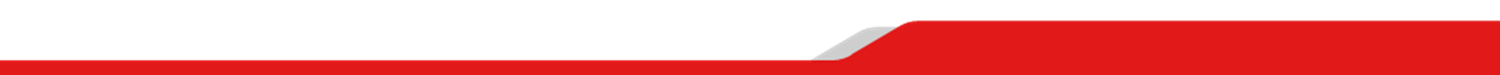 Платежные системы
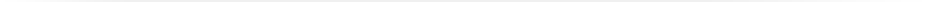 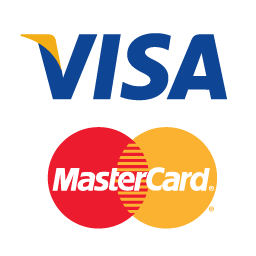 Наличный расчет
Квитанция д/банка
Безналичный расчет
Электронные деньги
Банковские карточки
Наложенный платеж
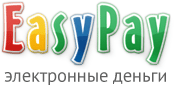 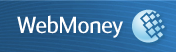 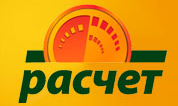 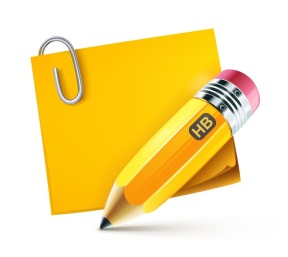 В «1С-Битрикс» поддерживаются 
популярные платежные системы.
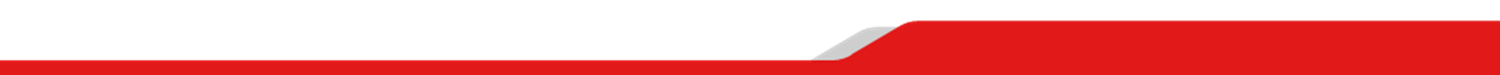 Службы доставки настраиваются
Курьер, самовывоз, доставка, почта
Ваши собственные варианты, например, экспресс-доставка
Заданные тарифы в зависимости от  регион, цена, веса
Расчет online по тарифам службы доставки
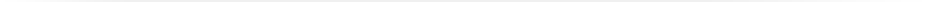 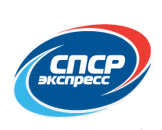 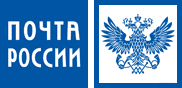 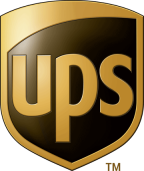 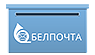 Автоматические модули расчета служб доставки в России
Цена доставки рассчитывается «на лету» через online-запрос
Количество служб расет, ждем белорусских перевозчиков
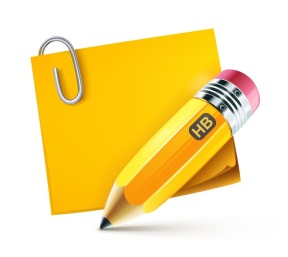 Расчет стоимости доставки автоматически.
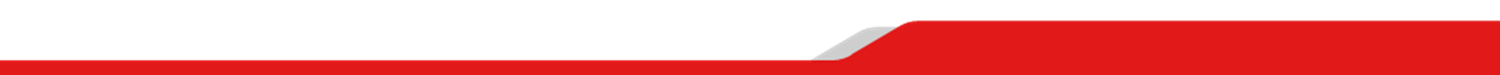 Обработка заказов
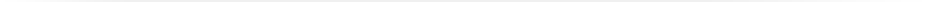 Список заказов 
Поиск по параметрам
Управление статусами
Уведомления клиентов
Сборка
Оплата
Доставка
Документы
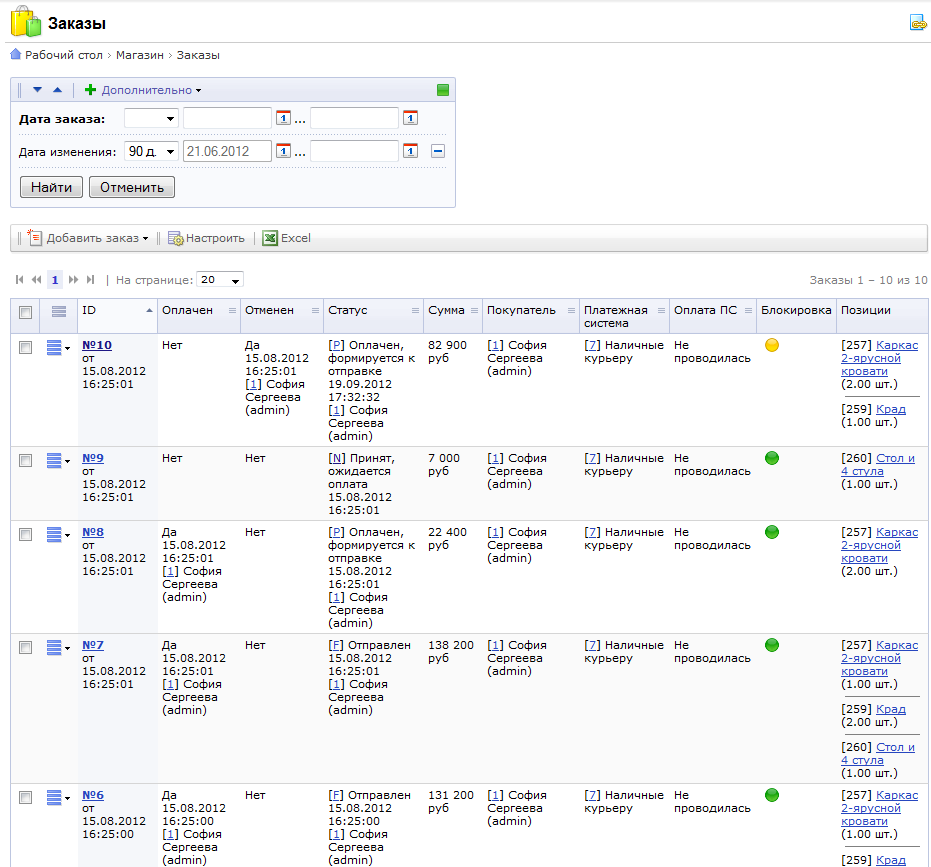 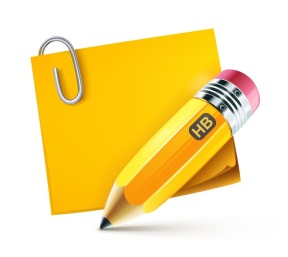 Управлять заказами – понятно и удобно
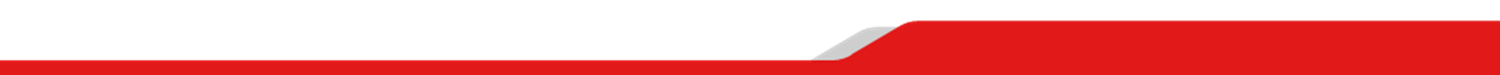 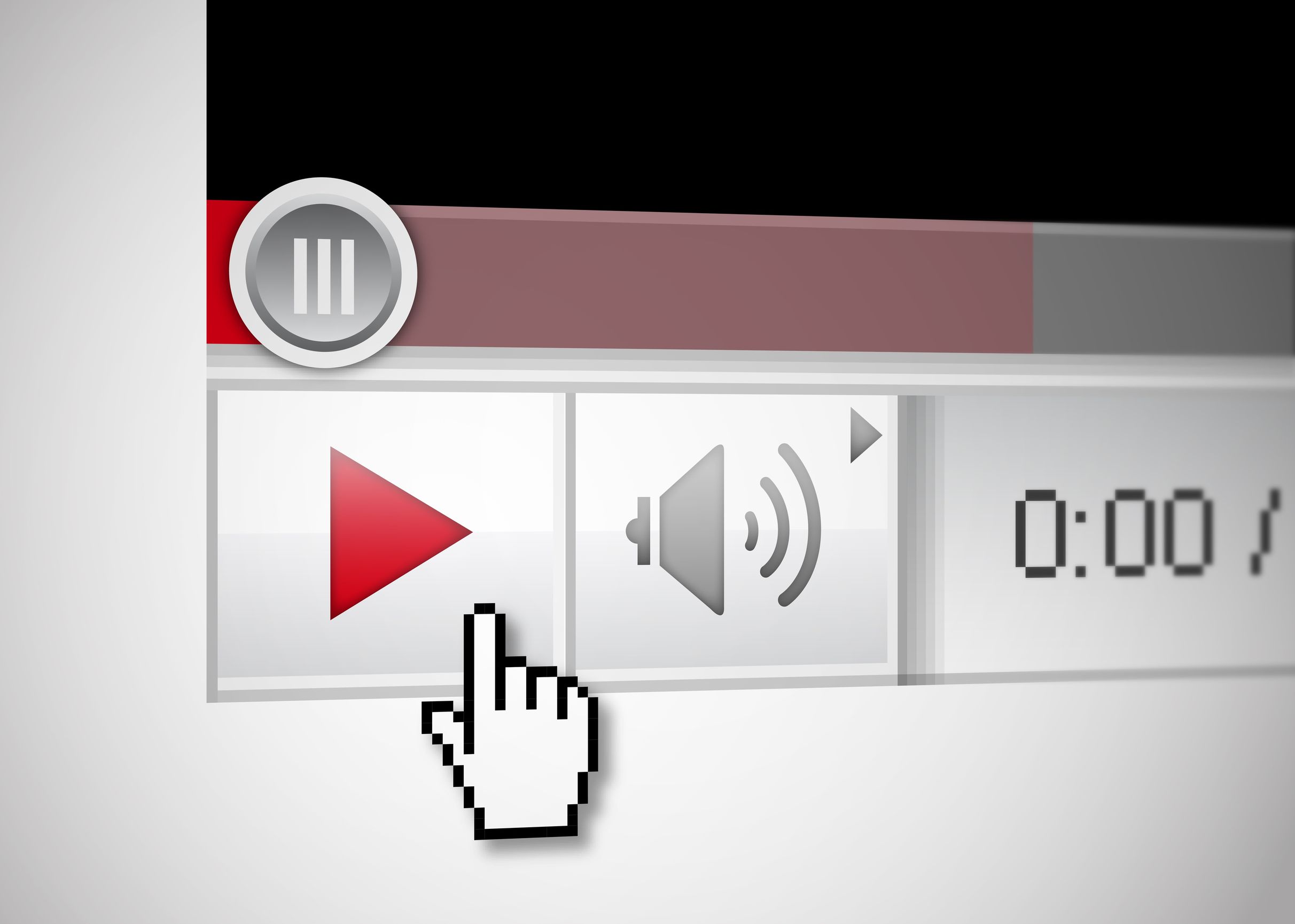 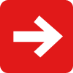 Обработка заказов
Статистика по заказам
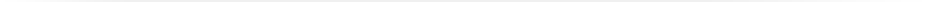 итого по периодам;
кол-во оплаченных / отмененных;
динамика заказов; 
по суммам
по регионам
по магазинам
по категориям
по брендам
наиболее продаваемые
наиболее прибыльные
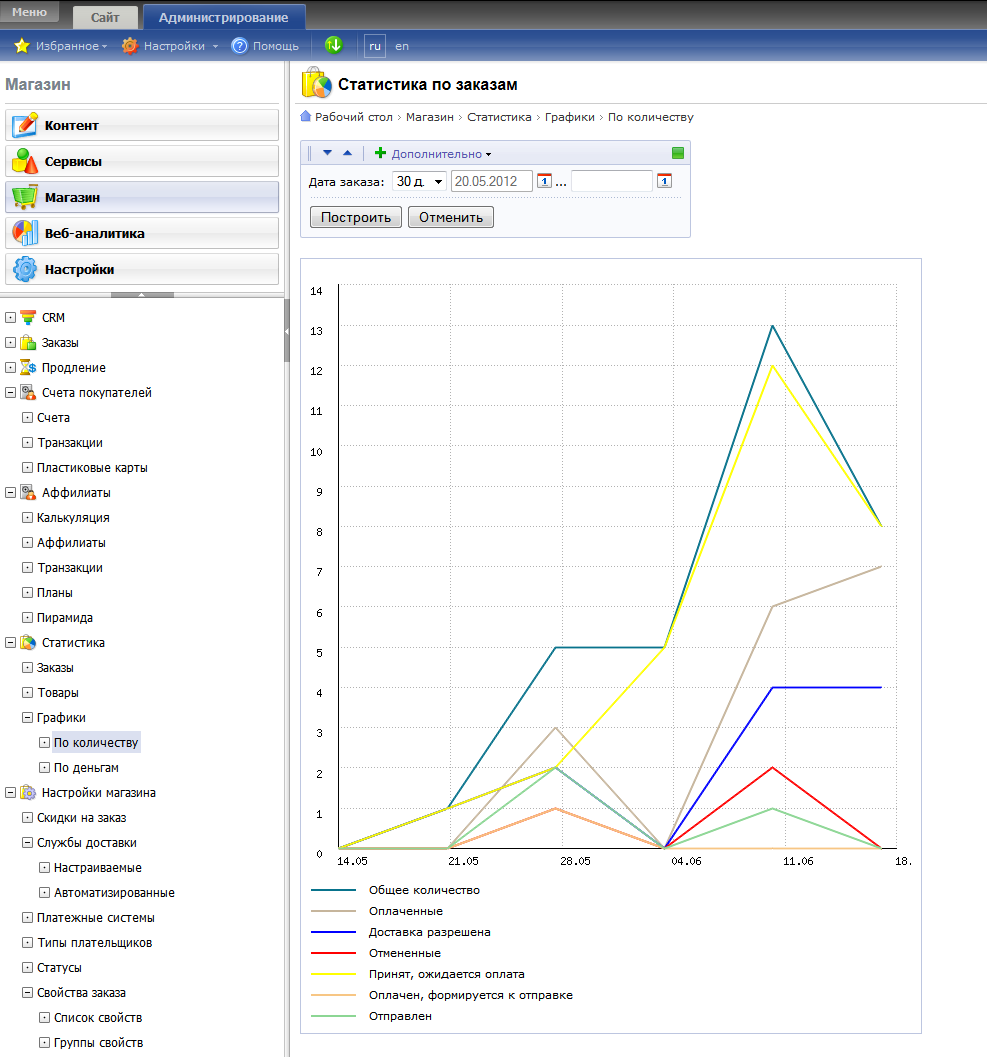 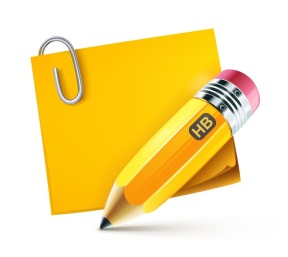 Следите за эффективностью работы магазина
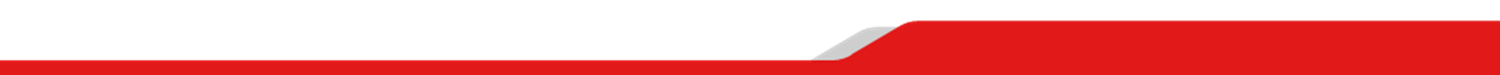 Документы по заказам
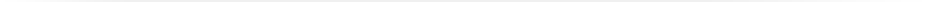 печать счетов, счет-фактур, чеков, накладных;

нужен только интернет 

свои шаблоны документов.
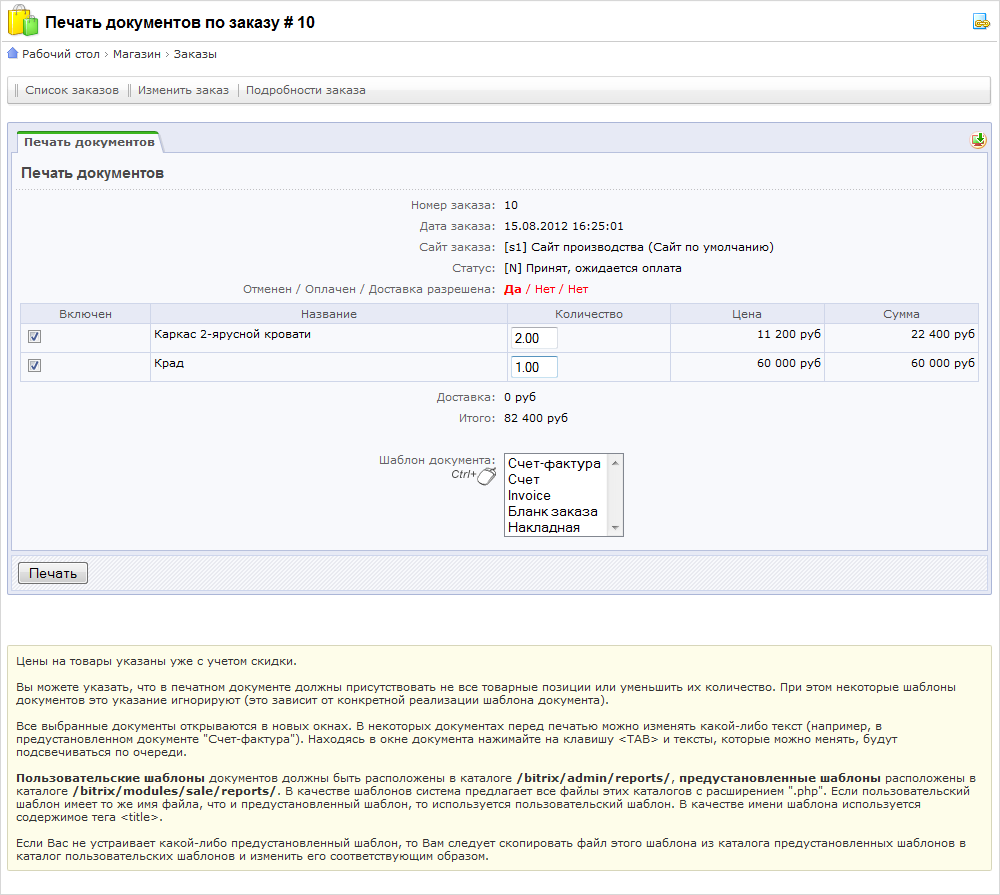 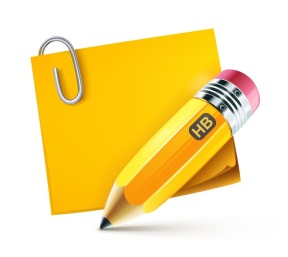 Сократите время на подготовку бухгалтерских документов по заказам
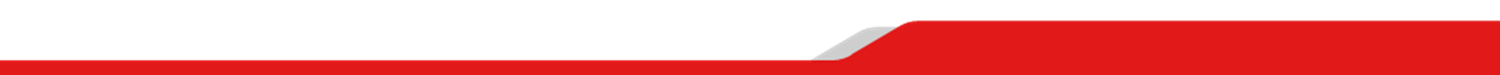 CRM и интернет-магазин
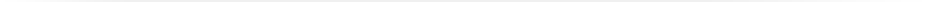 Вы можете интегрировать интернет-магазины на платформе «1С-Битрикс» с CRM-системами
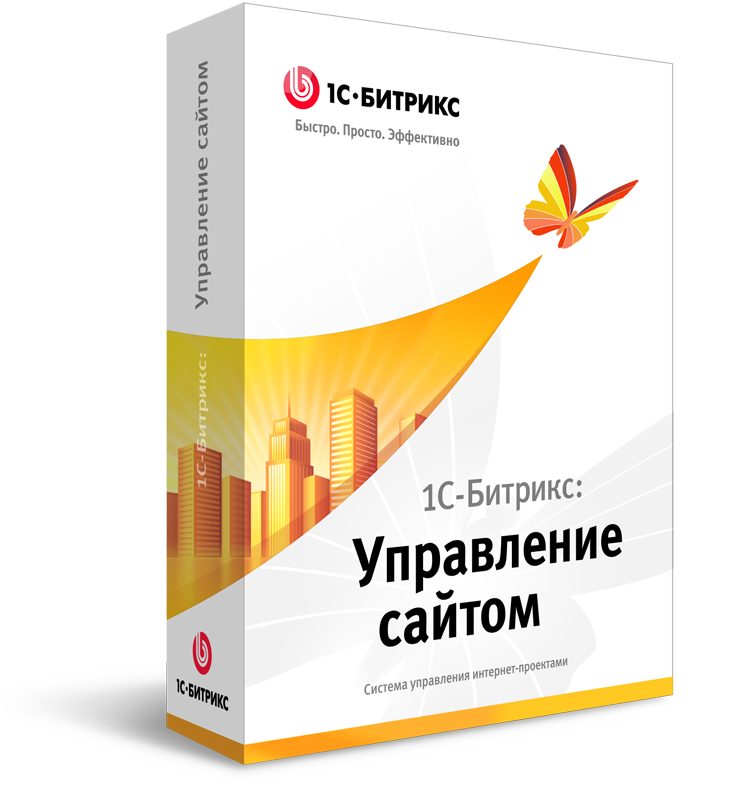 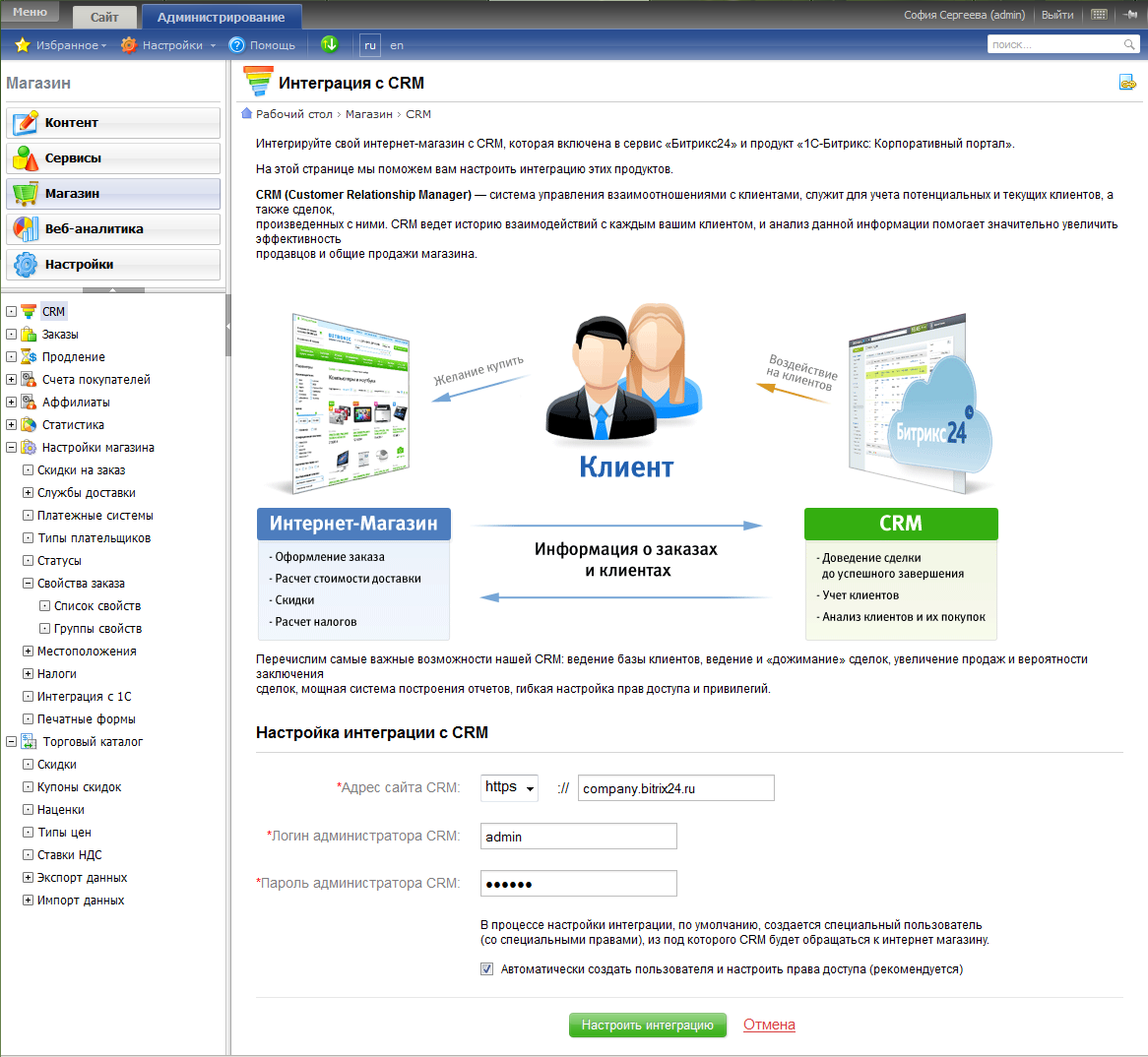 CRM
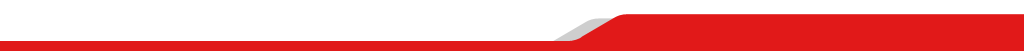 Возможности CRM в интернет-магазине
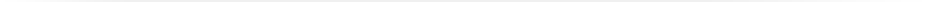 загрузка данных о заказах в CRM 
регулярный обмен данными между интернет-магазином и  CRM 
обработка заказов прямо в CRM
объединение в CRM заказов из разных интернет-магазинов
распределения заявок между менеджерами (например, от суммы контракта, региона, категории)
«воронка» оценки эффективности
выгрузка «баллов» из CRM в сайт в личный кабинет покупателя
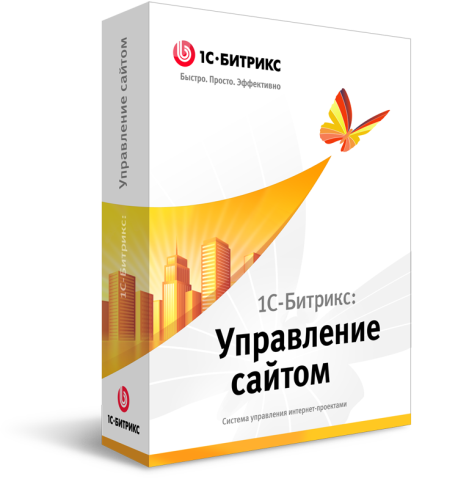 CRM
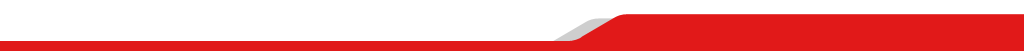 Интернет-магазин + CRM + «1C»
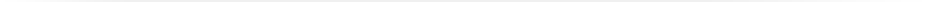 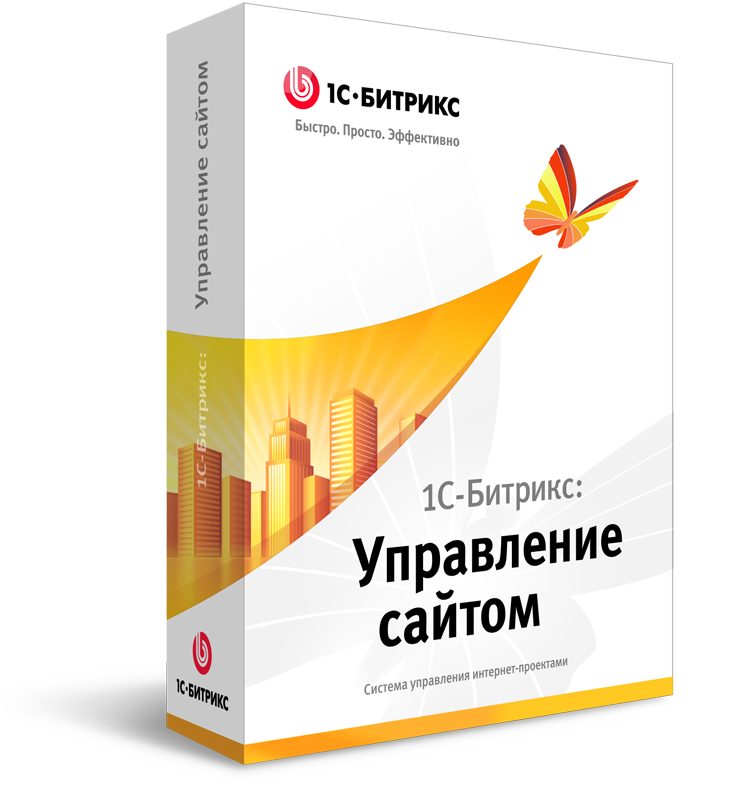 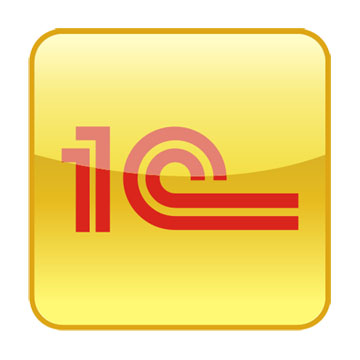 CRM
Комплексное решение для построения эффективных интернет-продаж
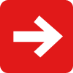 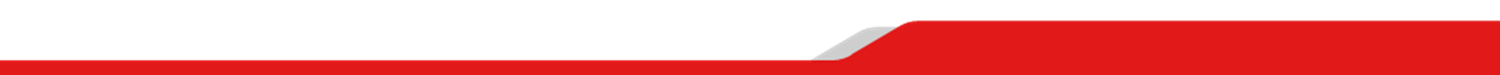 Права доступа
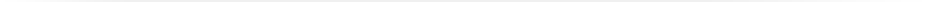 Задаем, кто может менять статусы заказов – по группам пользователей
Блокировка заказа при изменении
В каком статусе можно изменять заказ; 
Кто может видеть заказы этого сайта;
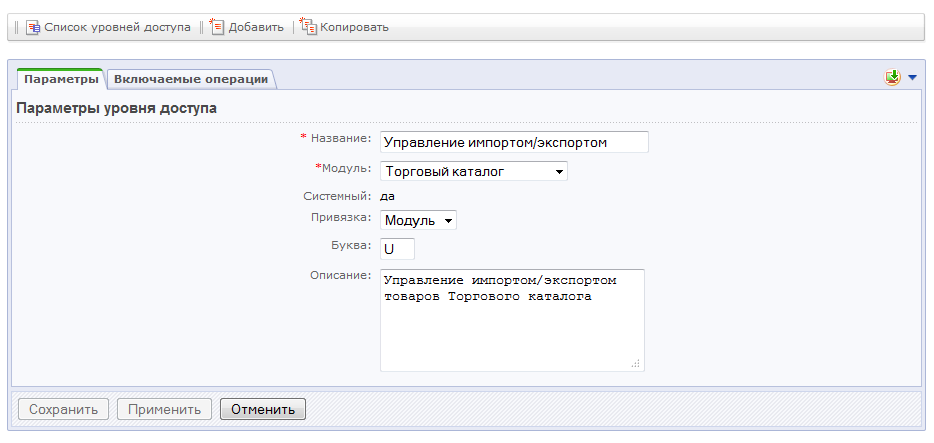 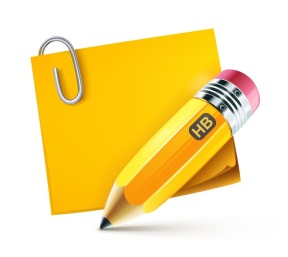 Вы быстро распределите права доступа к управлению магазином между вашими менеджерами
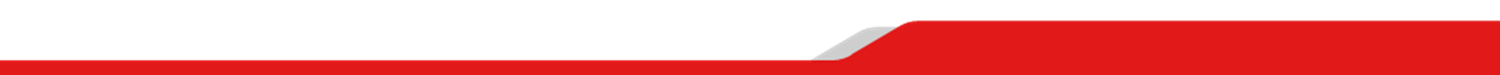 CMS
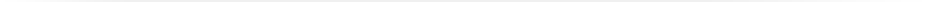 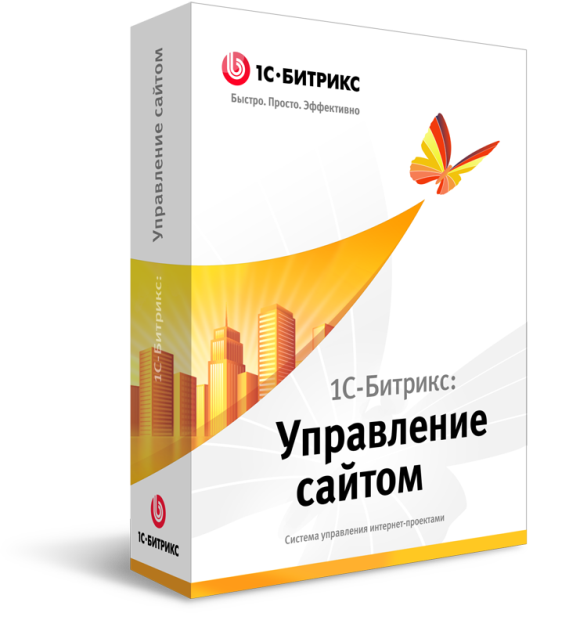 1С-Битрикс – платформа для создания не только интернет-магазинов, но и корпоративных сайтов, информационных порталов, сайтов сообществ, соц.сетей и других веб-проектов; 

Готовый функционал – более 30 модулей для управления информационным наполнением и структурой, медиафайлами и фотогалереями, форумами, блогами, рекламой и многими другими возможностями сайта

Адаптивный интерфейс «Эрмитаж» – позволяет управлять сайтом также просто, как работать с обычным текстовым редактором
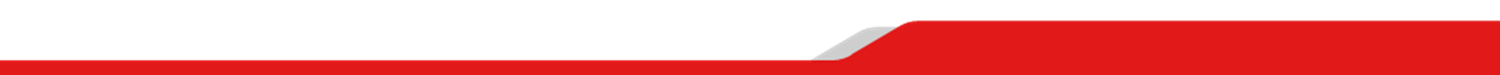 Облака – расширяемся в 1 клик!
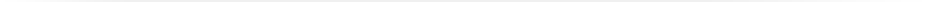 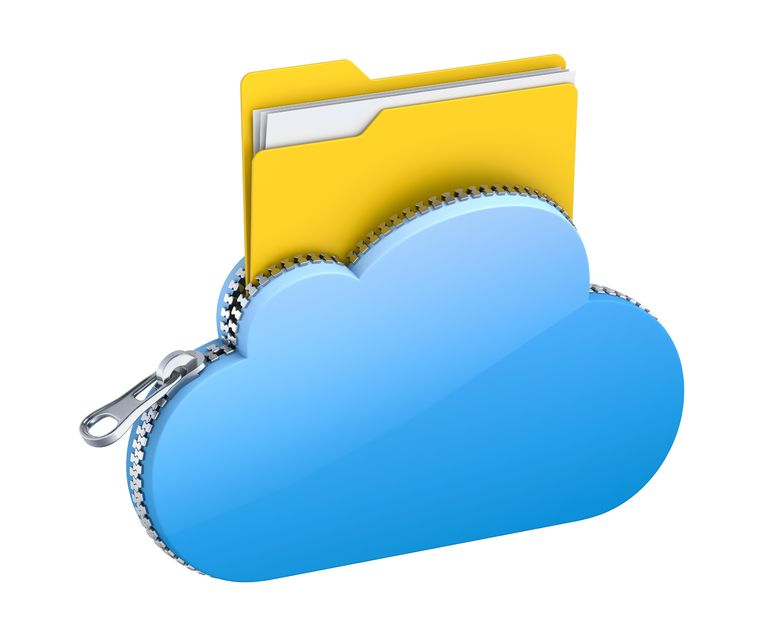 Экономическая целесообразность

Доступность данных

Скорость доставки контента

Снижение нагрузки на ваши сервера

Защита от потери данных
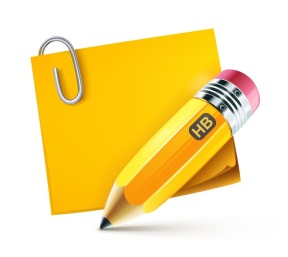 Сократите расходы на хостинг, храните данные в «облаках».
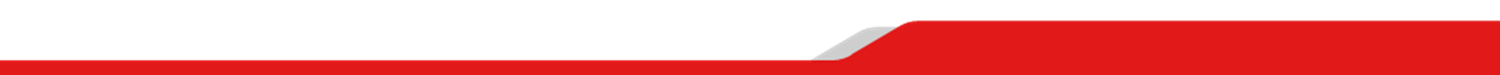 Экспорт данных
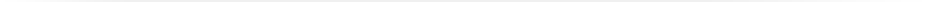 Автоматический экспорт каталога товаров в: 
Яндекс.Маркет
Rambler.Покупки
Google Merchants
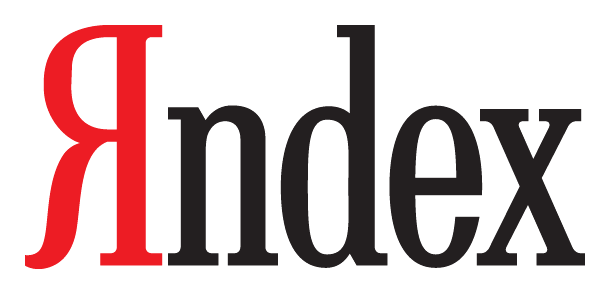 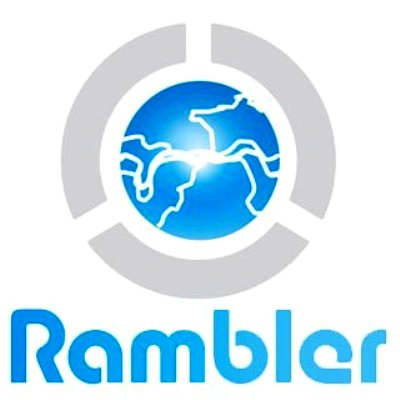 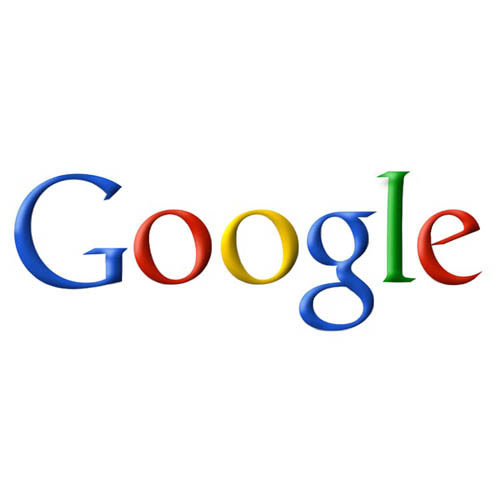 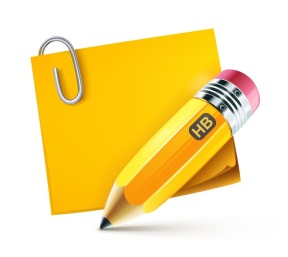 Выходите на новую аудиторию
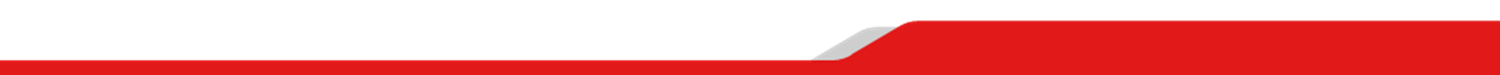 Маркет (каталог) дополнительных модулей от разных разработчиков
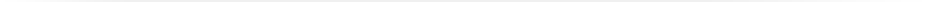 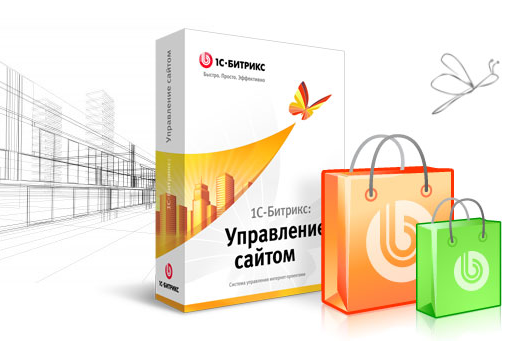 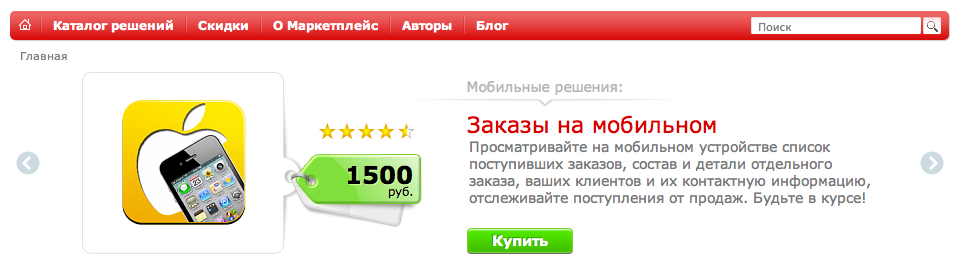 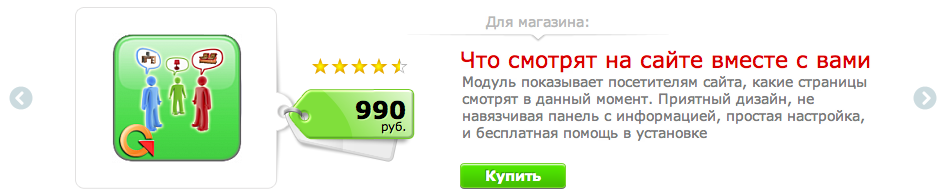 marketplace.1c-bitrix.ru
В каталоге «1C-Битрикс: Маркетплейс» - более 800 веб-приложений для сайтов на платформе  «1C-Битрикс». Веб-приложения разработаны партнерами компании «1С-Битрикс».
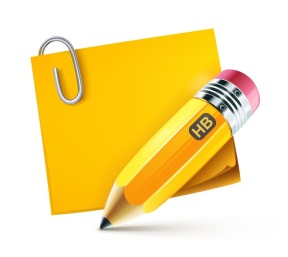 Предложите клиентам новые возможности и сервисы в вашем интернет-магазине.
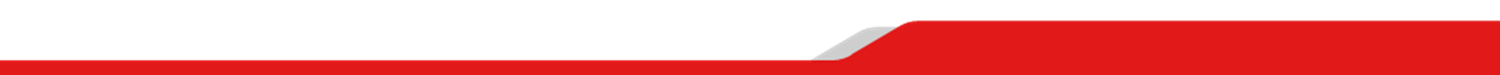 Типовые интернет-магазины:
Если нужен быстрый старт проекта    с небольшим бюджетом
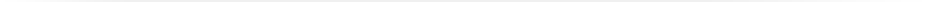 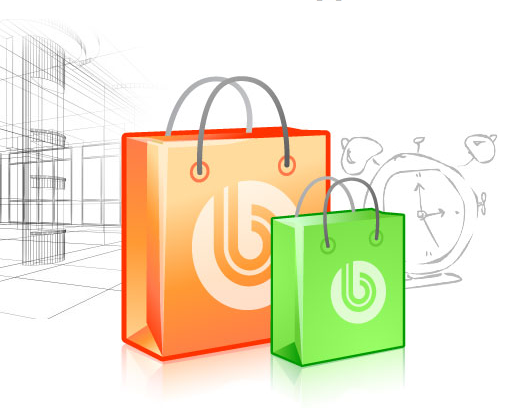 В каталоге «1С-Битрикс: Маркетплейс» вы найдете готовый интернет-магазин нужной тематики: по продаже бытовой техники, шин и дисков, ноутбуков, одежды и других товаров и услуг.
marketplace.1c-bitrix.ru
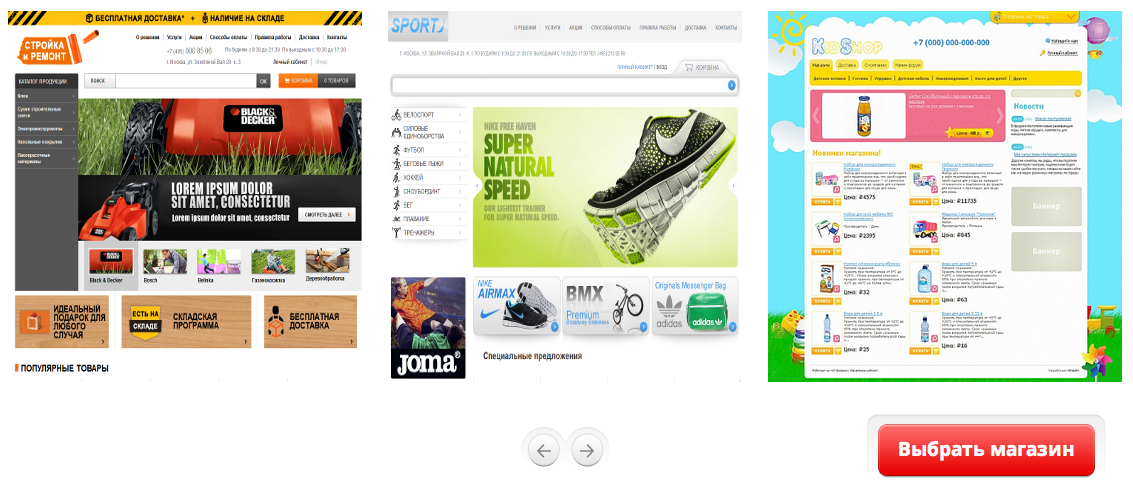 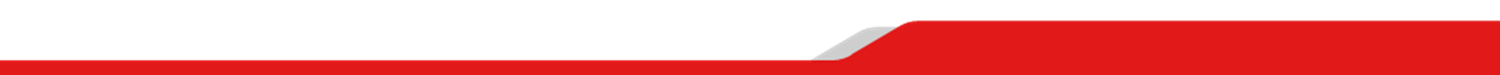 Производительность проекта
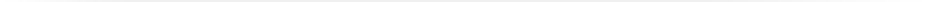 Производительность проекта зависит от трех составляющих:
Конфигурация сервера или настройки хостинга и его общая производительность 
Настройки платформы, которые влияют на производительность (автокеширование, html-кеш, параметры поиска)
Качество разработки, интеграции с платформой, которая выполняется веб-разработчиком
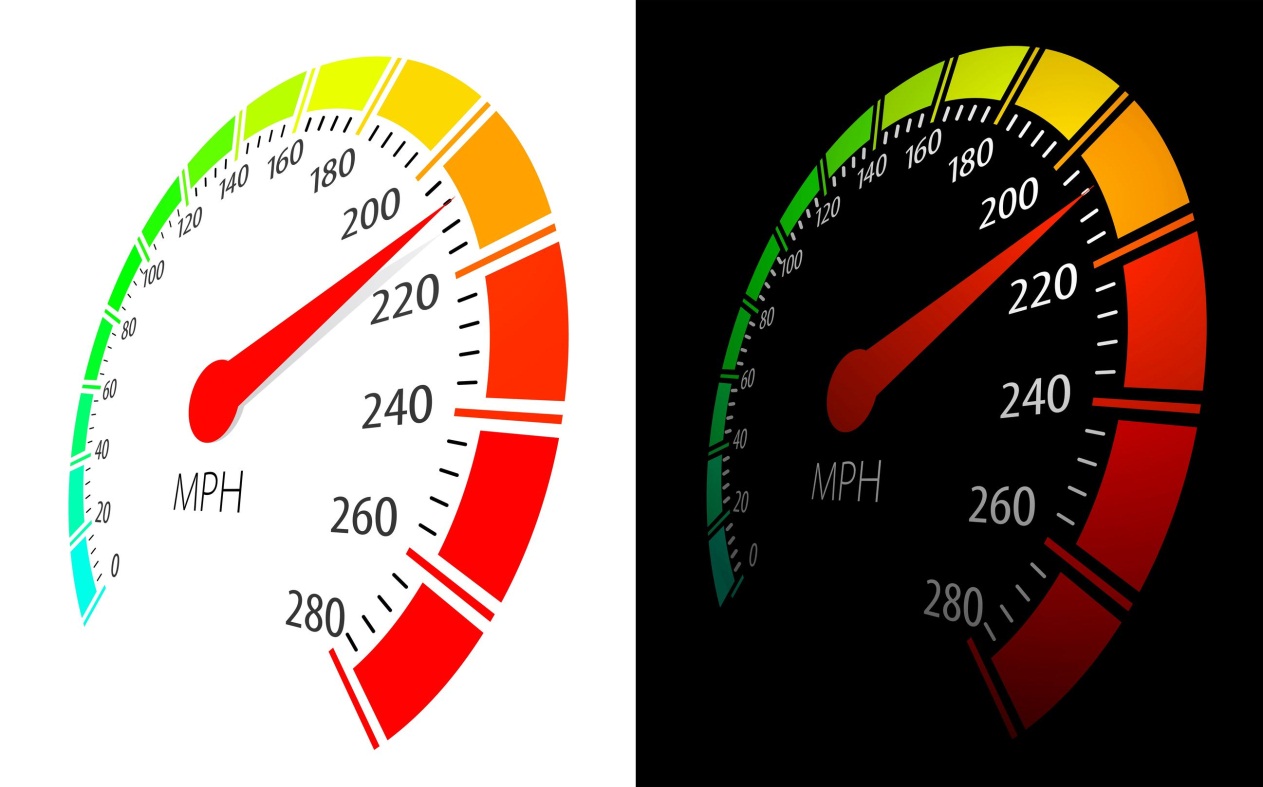 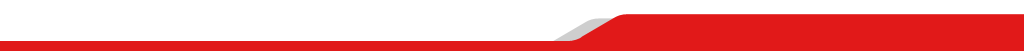 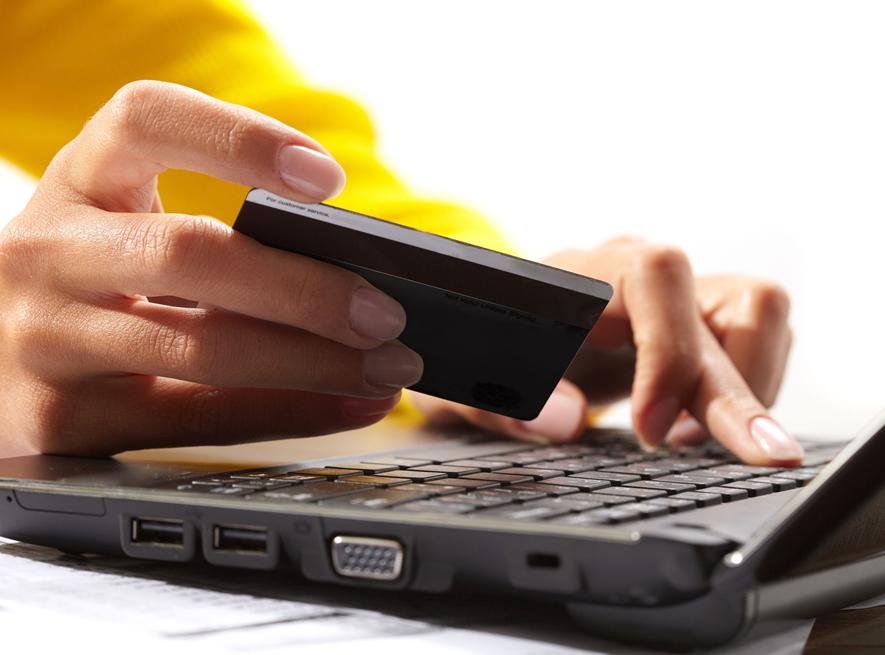 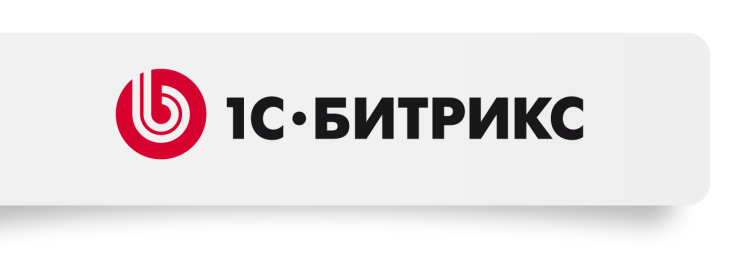 Сколько стоит 1 час простоя онлайн-магазина? Почему важна надежность CMS?

Крупный интернет-магазин с годовым оборотом 1.5 млрд. рос.руб.

210 рабочих дней в году по 10 рабочих часов.

Час простоя крупного интернет-проекта может обойтись владельцам в 0,3 - 1 миллион рос.рублей упущенной выручки.
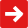 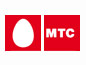 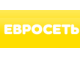 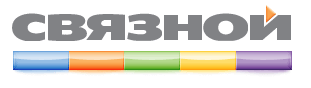 Сертификаты
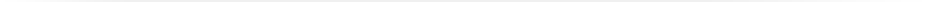 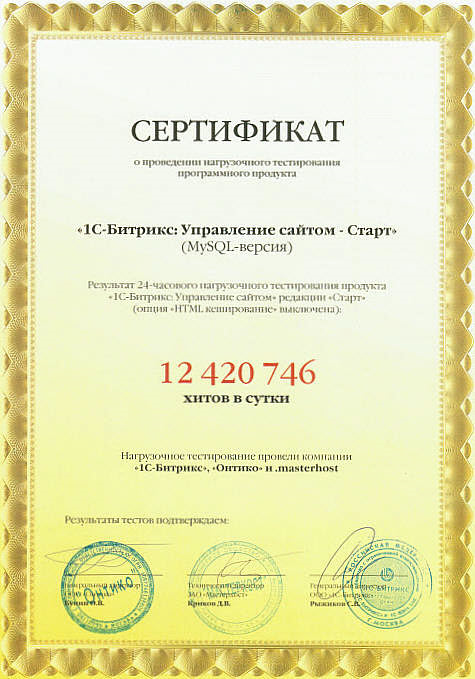 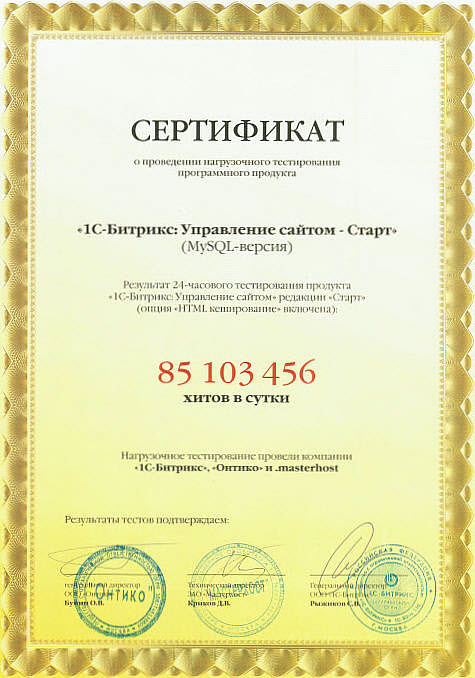 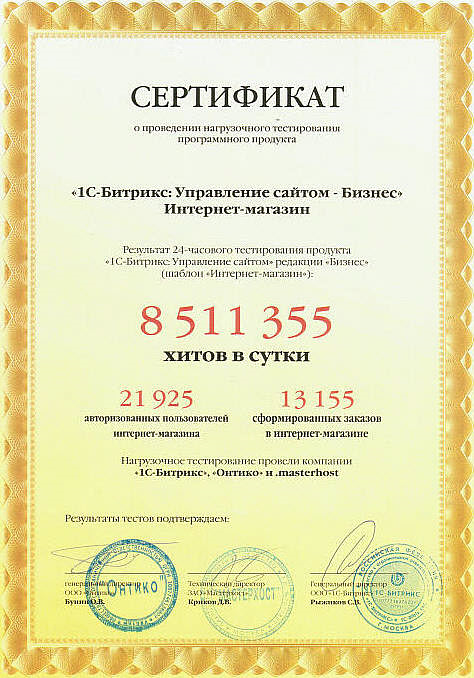 Результаты нагрузочного тестирования подтверждают, что «1С-Битрикс: Управление сайтом» стабильно работает в условиях сверхбольших нагрузок.
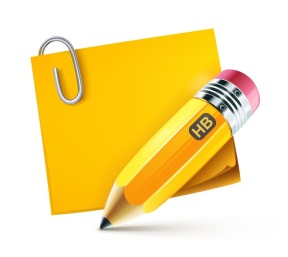 Ваш магазин будет стабильно работать при самой высокой нагрузке (например, в праздники).
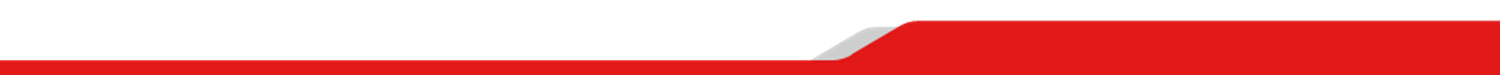 Безопасность
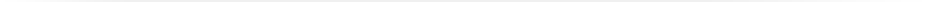 В «1С-Битрикс» - комплекс «Проактивная защита»
Встроенный веб-антивирус
Платформа сертифицирована ФСТЭК
Выполнен внешний аудит безопасности
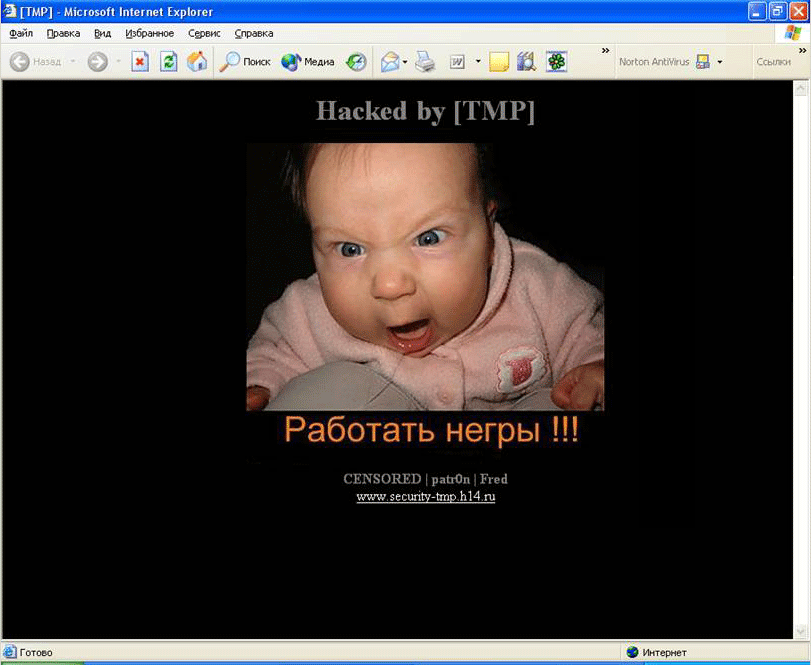 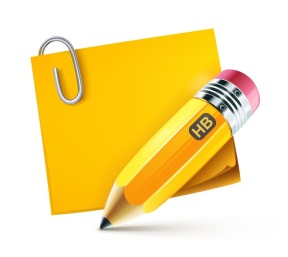 Ваш магазин и данные ваших клиентов – в безопасности.
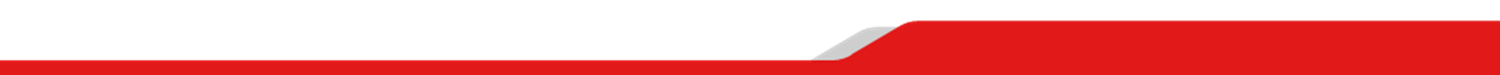 Комплекс «Проактивная защита»
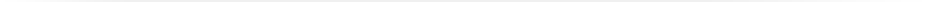 Web Application Firewall (Проактивный фильтр защиты от атак)
Веб-антивирус
Аутентификация и система составных паролей 
Технология защиты сессии пользователя
Активная реакция на вторжение
Контроль целостности системы
Защита от фишинга
Шифрование данных
Групповые политики безопасности 
Защита при регистрации и авторизации
Журнал событий
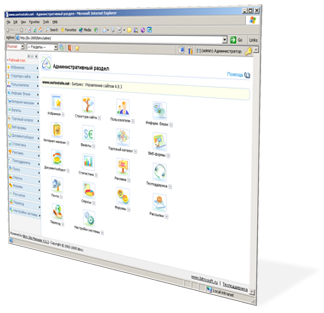 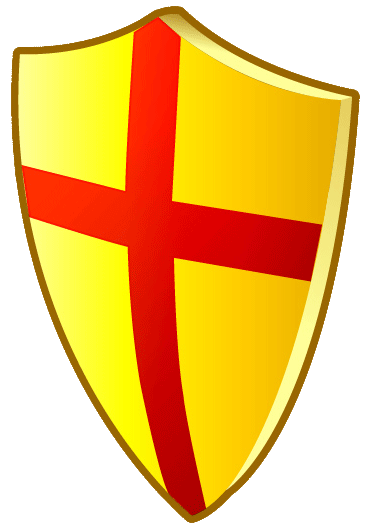 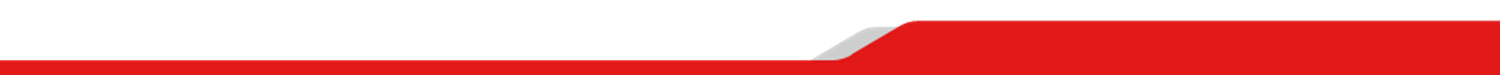 Редакции CMS и цены
Вся информация на сайте 1c-bitrix.by
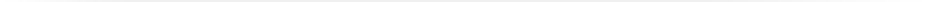 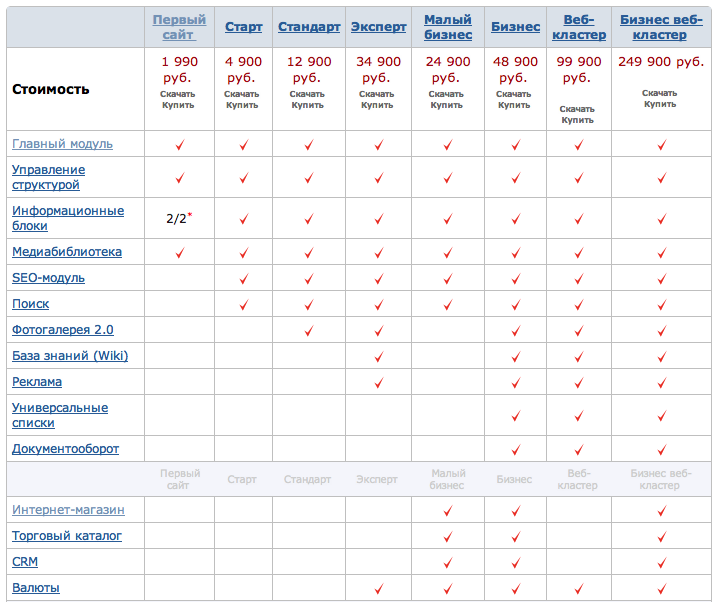 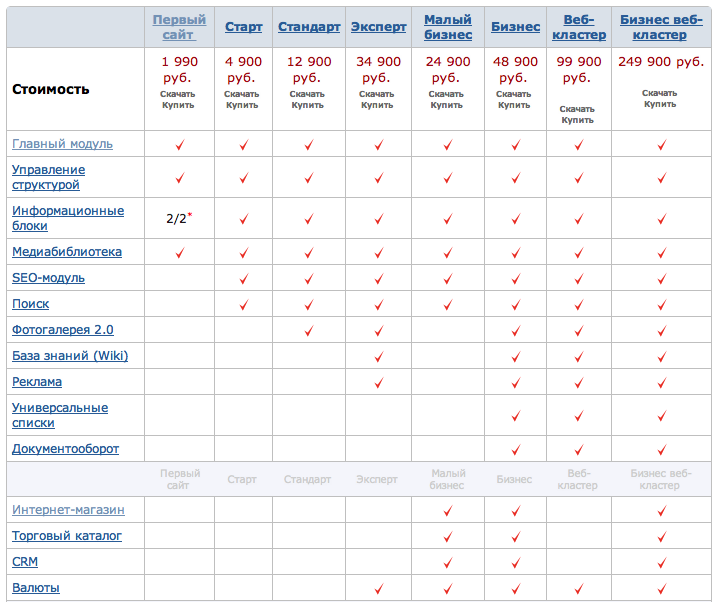 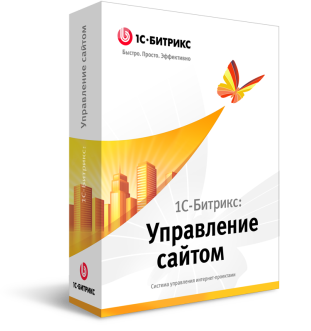 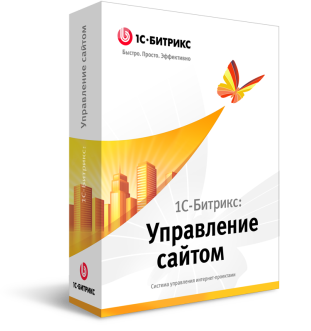 Старт
1 100 000
Стандарт
3 200 000
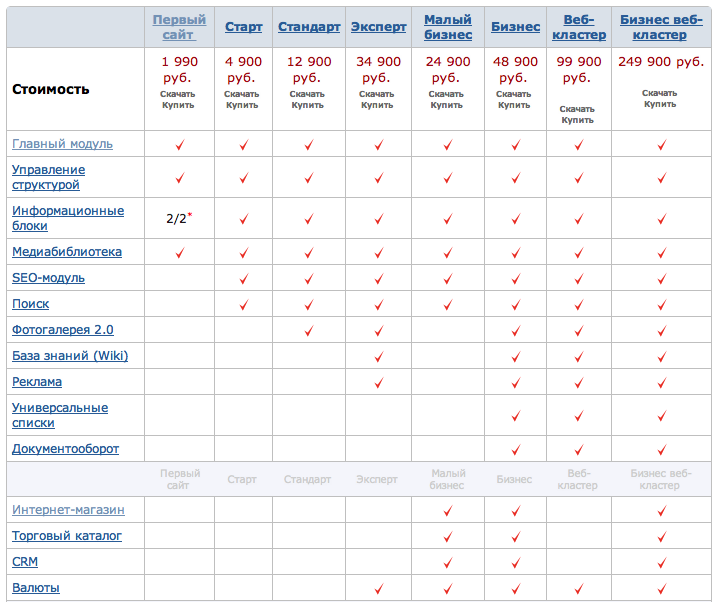 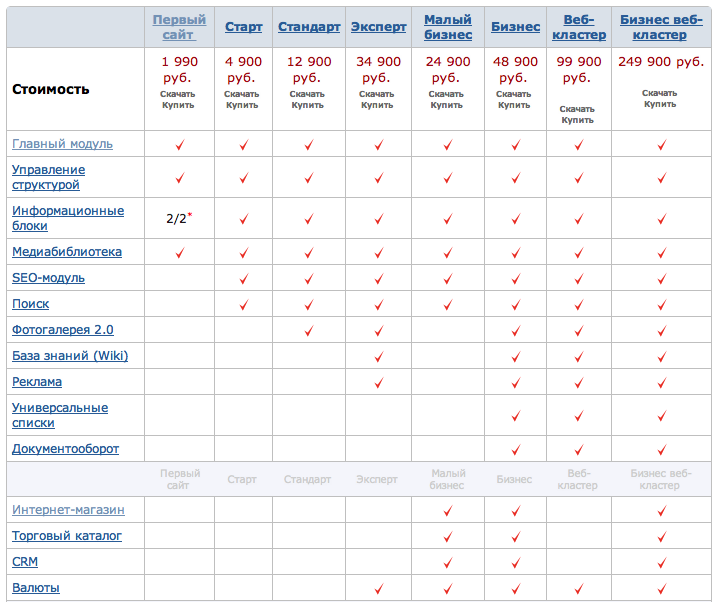 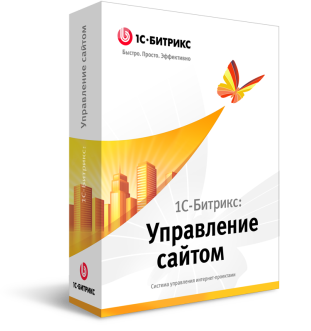 Эксперт
9 300 000
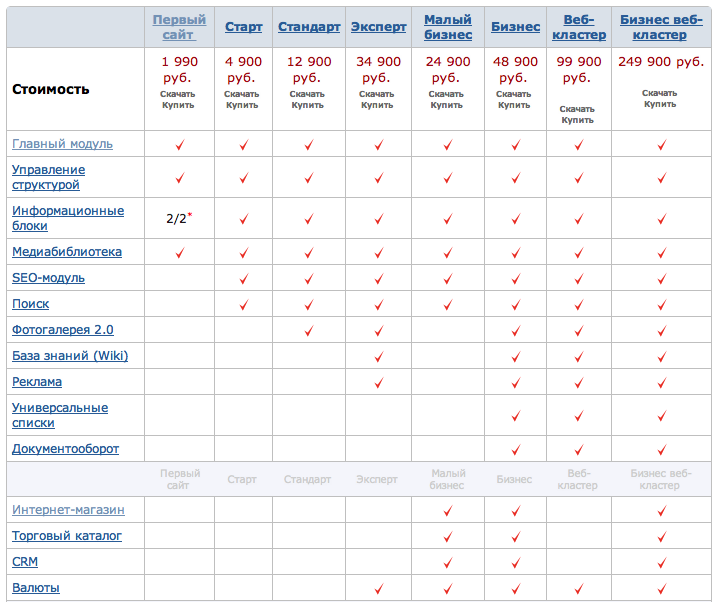 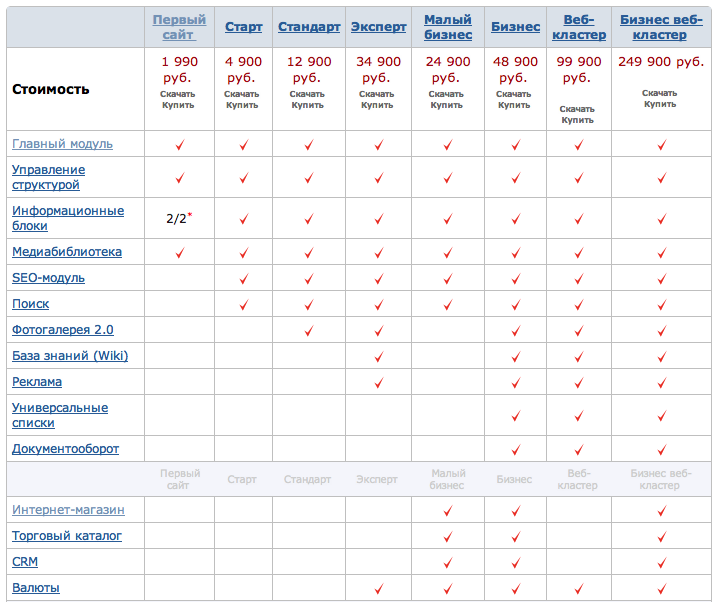 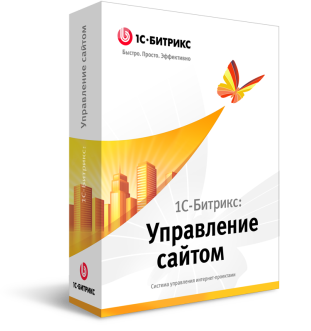 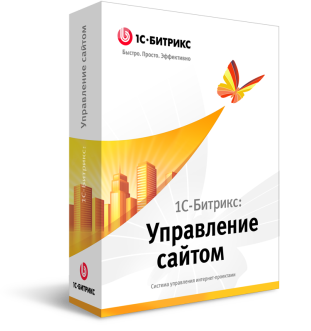 Малый
бизнес
6 400 000
Бизнес
12 900 000
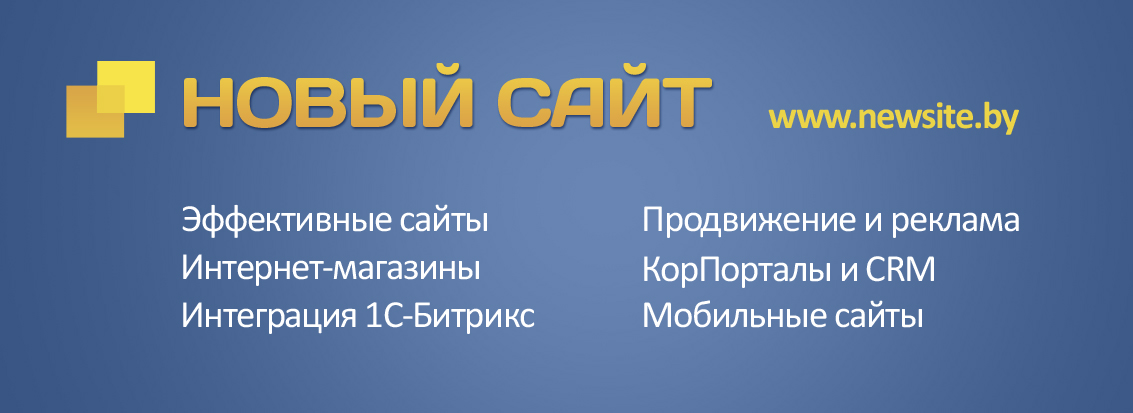 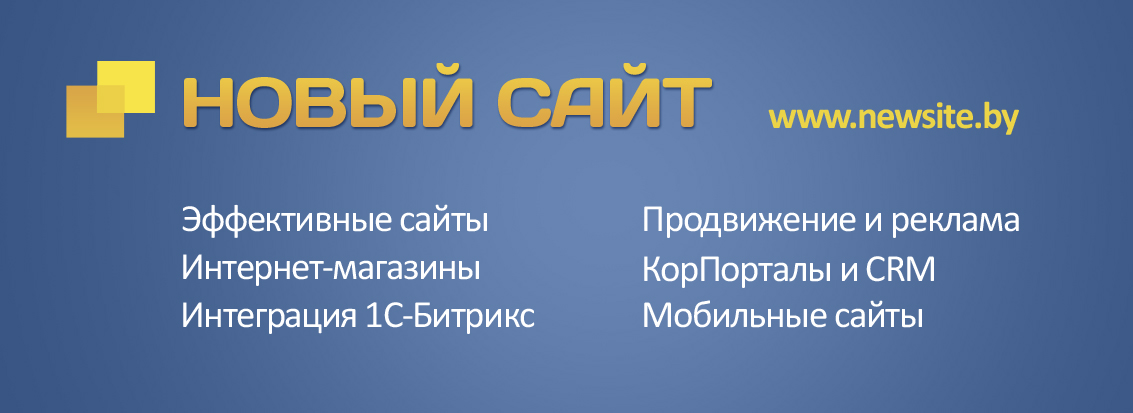 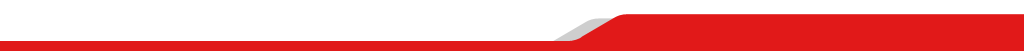 На «1С-Битрикс» работают более ведущие интернет-магазины СНГ:
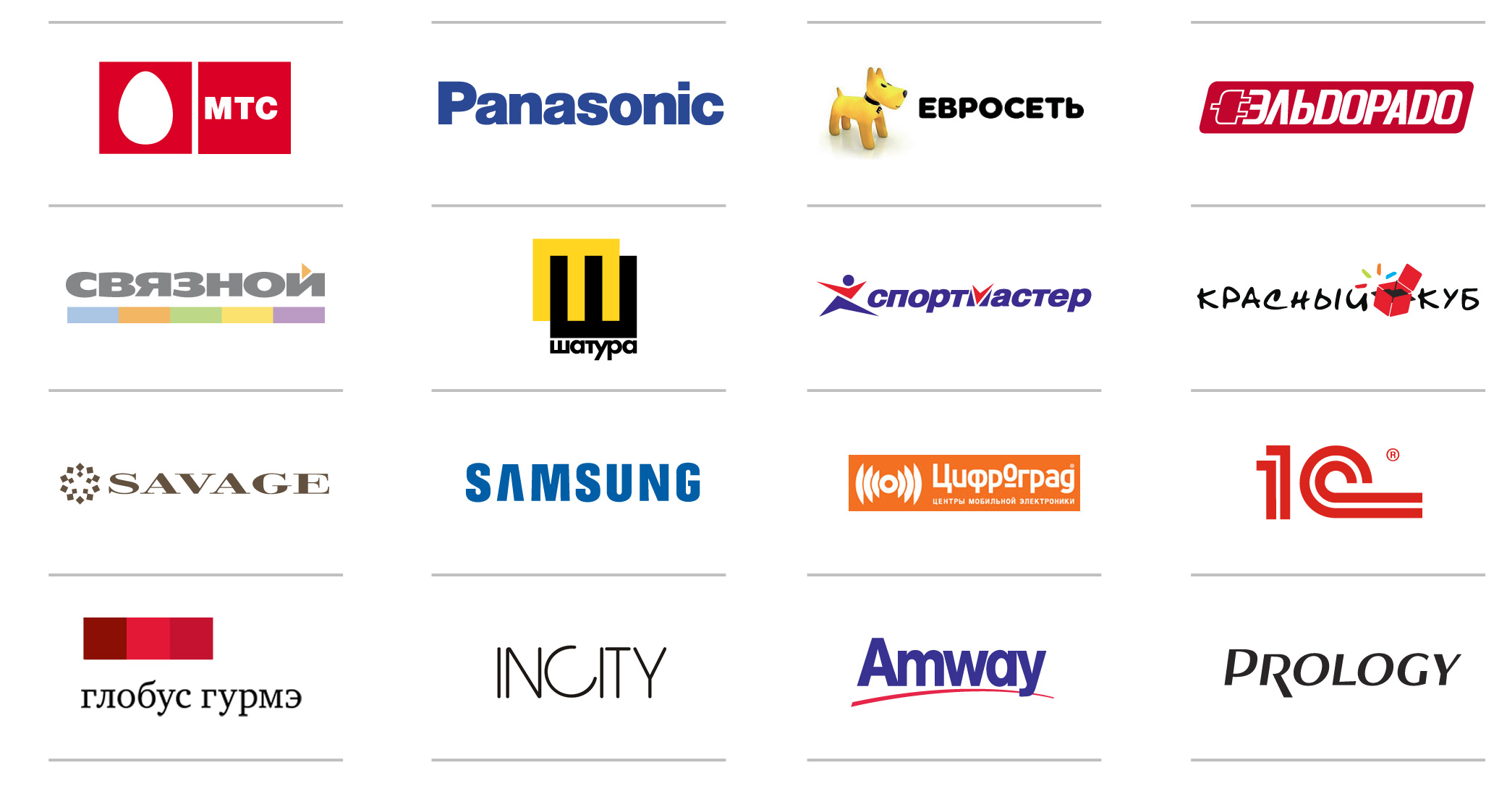 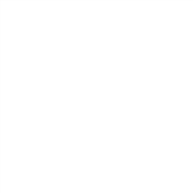 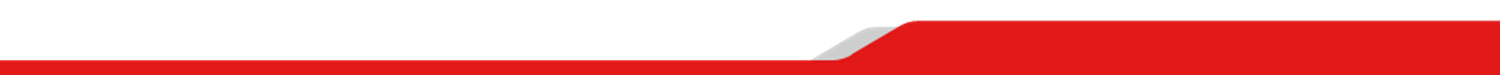 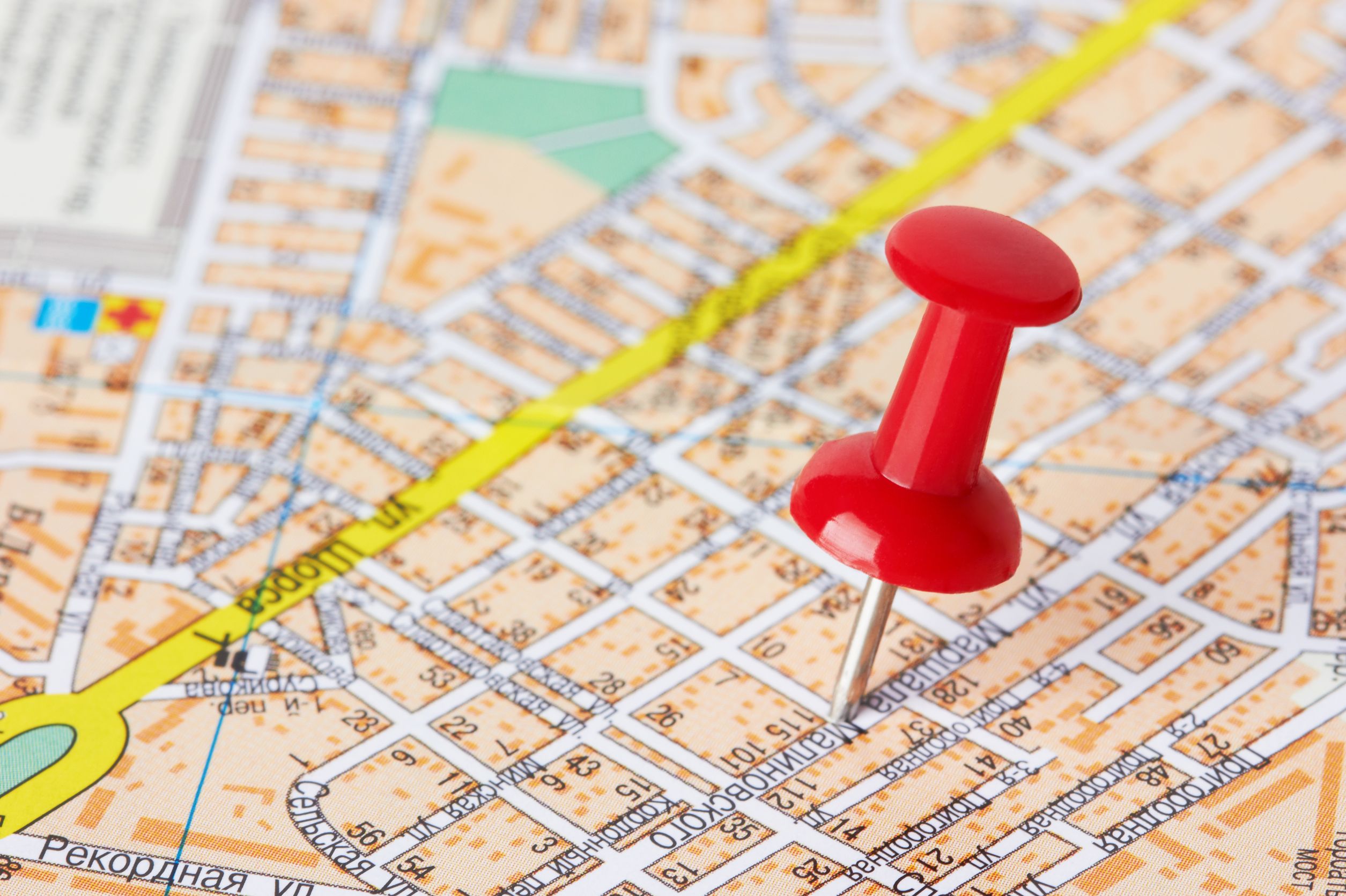 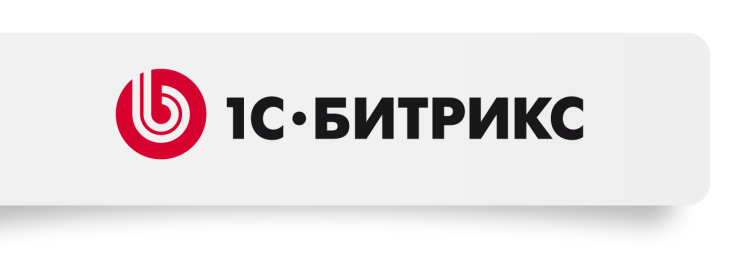 Компетенции партнеров-разработчиков 1С-Битрикс
В партнерской сети более 9000 компаний, которые создают сайты на платформе «1С-Битрикс». 

Партнеры имеют статусы, выполненные проекты и 
подтвержденные компетенции, например:

Золотой партнер 1С-Битрикс
Интеграция с 1С
Корпоративный портал «Битрикс-24»
Участник программы мониторинга качества
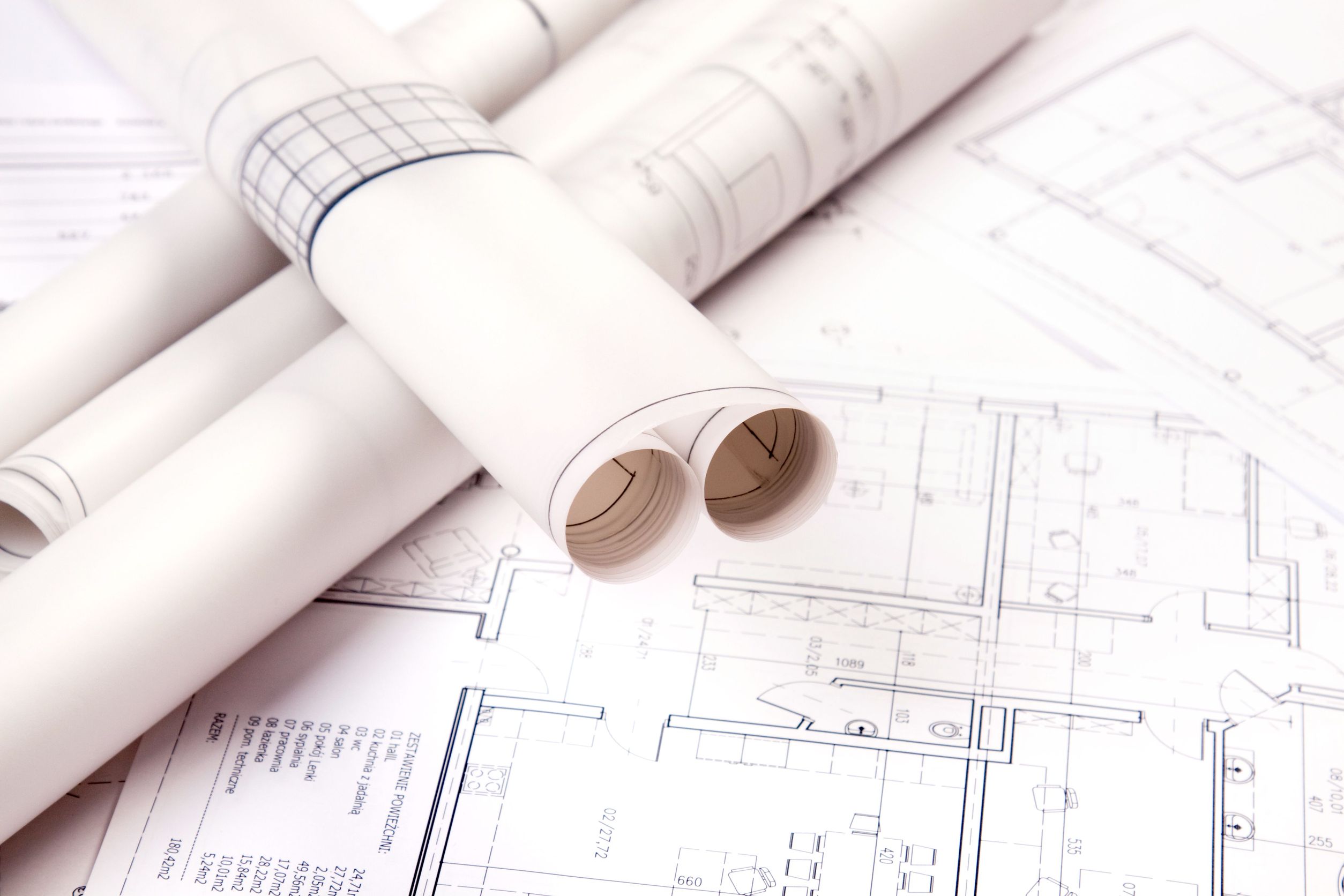 Открытая платформаНет зависимости от разработчика
Более 20000 сертифицированных специалистов работают с платформой «1С-Битрикс» в СНГ.
При необходимости, вы легко передадите проект новому разработчику, обучите или наймете в штат для поддержки / развития
Почему «1С-Битрикс»?
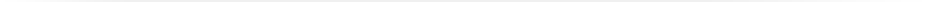 Готовый функционал / гибкость 
	В платформе более 1000 готовых функциональных возможностей для сайта и магазина. Не требуется разработка магазина с нуля.
Быстрый запуск «из коробки» или индивидуальная разработка под вас
Высокая скорость
	Магазин выдерживает пиковые нагрузки.
Безопасность
	Сайт не взломают через «движок».
Каталог доп.модулей
	Быстро развивать сайт,  получать новые возможности
Открытый код и партнерская сеть
	Независимость разработчика проекта
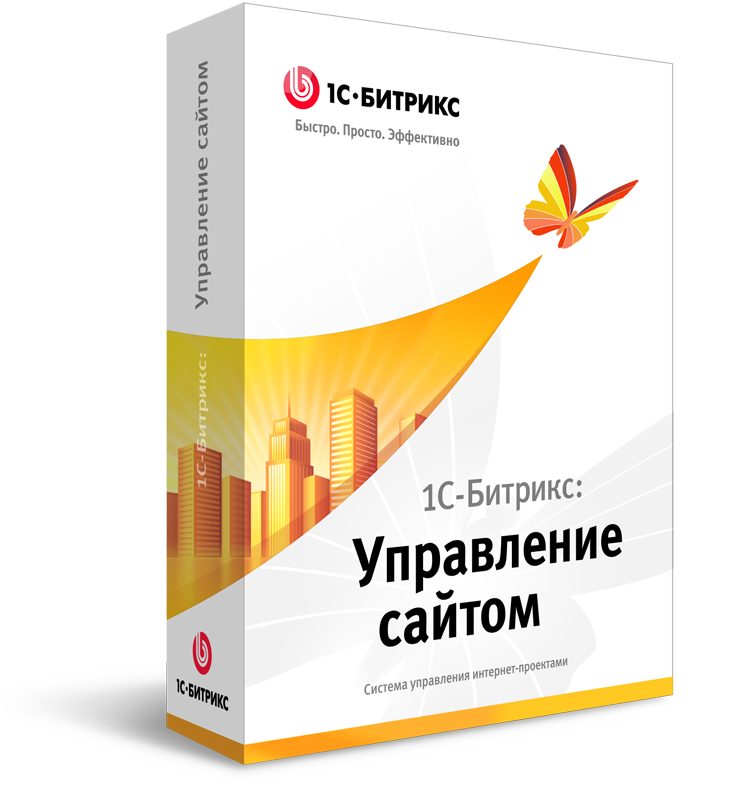 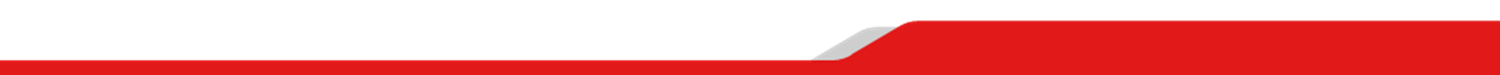 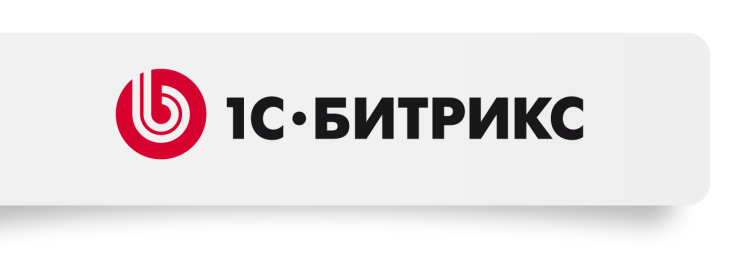 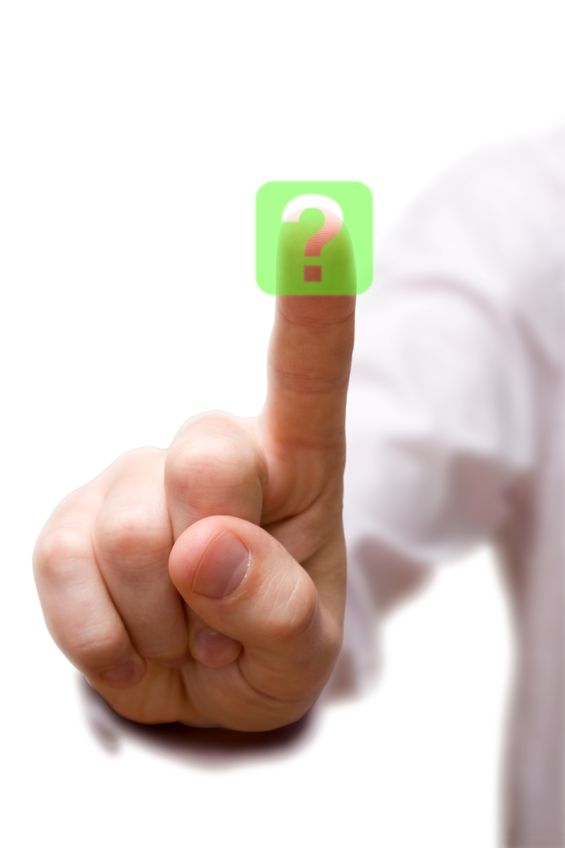 Думайте о бизнесе! 
О технологиях подумали мы.
Спасибо за внимание!  

www.NewSite.by
НовыйСайт.бел
contact@newsite.by
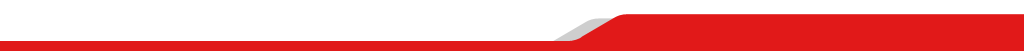